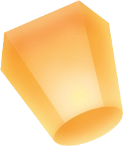 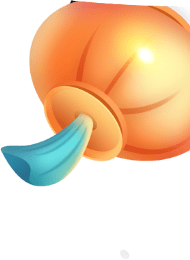 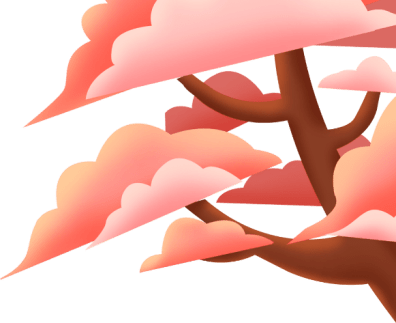 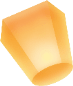 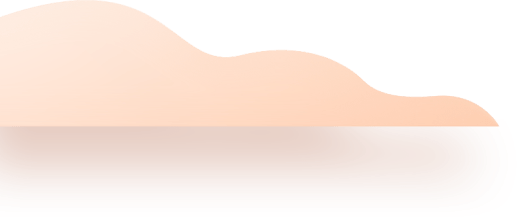 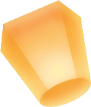 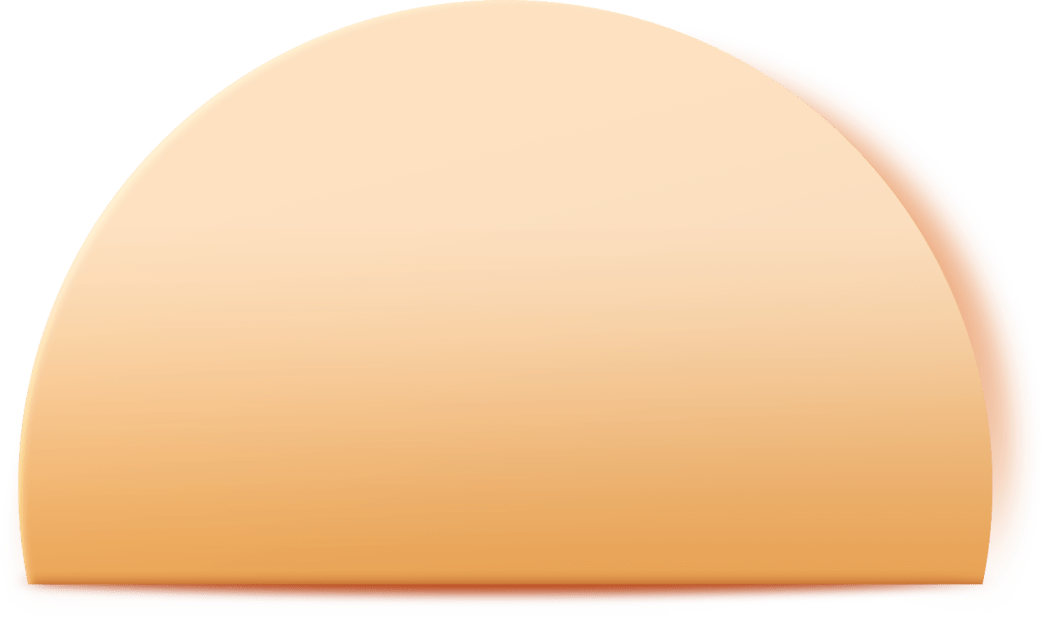 2022
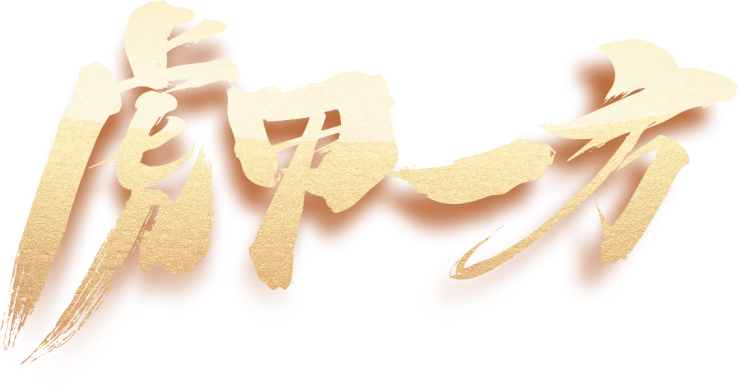 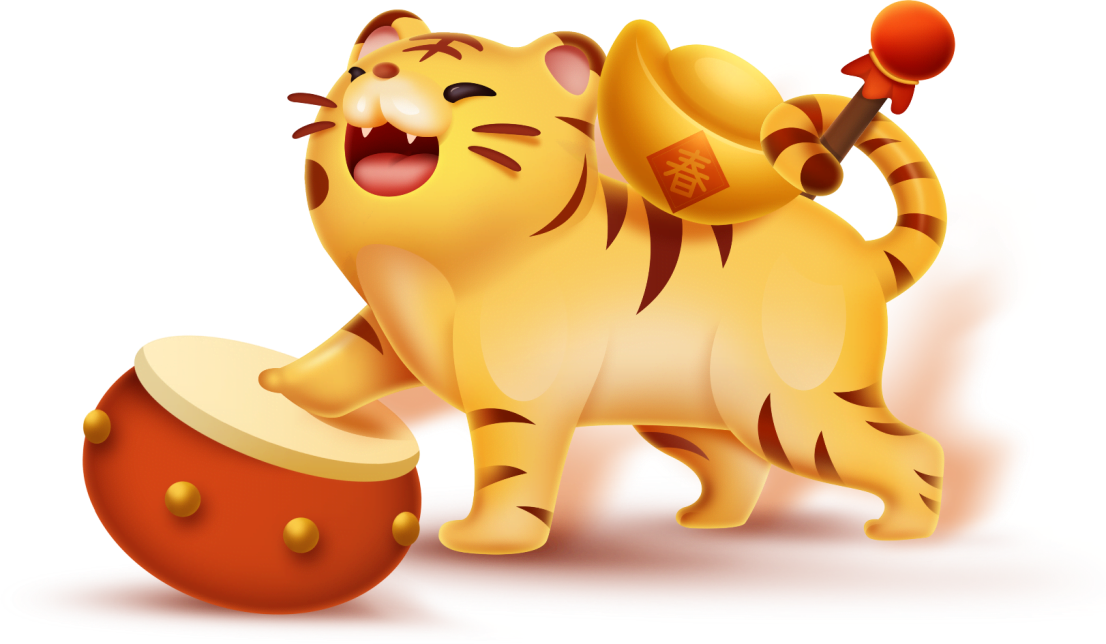 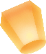 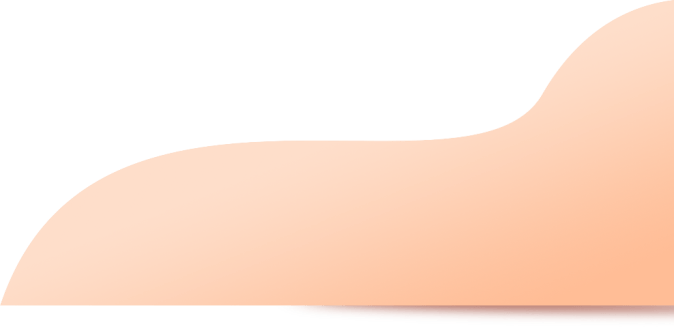 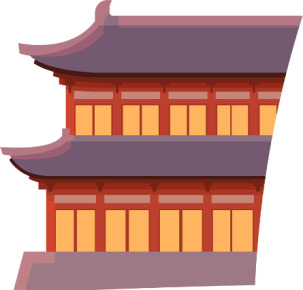 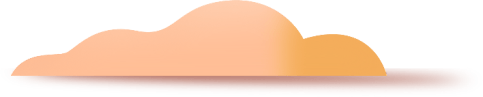 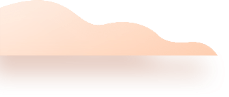 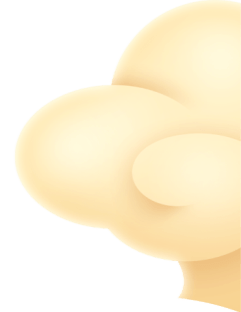 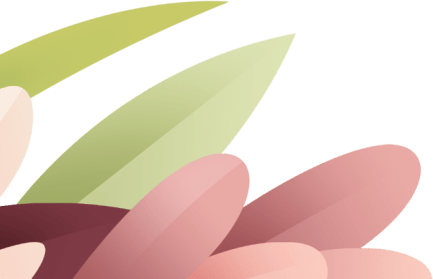 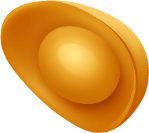 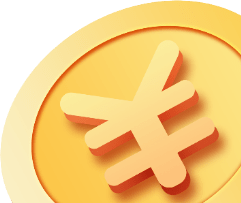 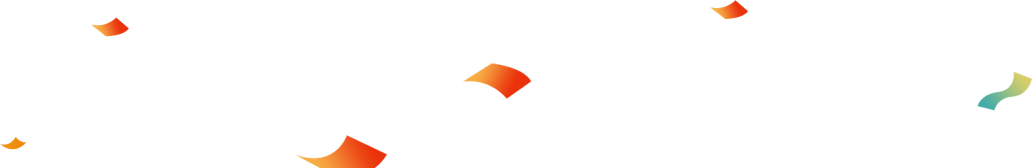 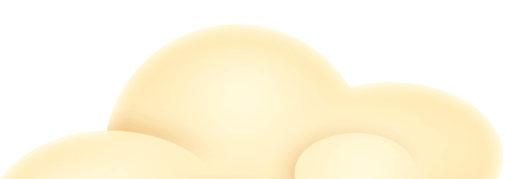 国潮风虎年主题模板
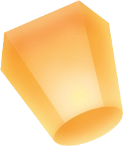 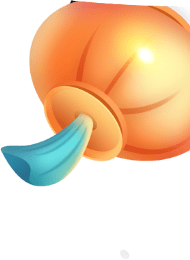 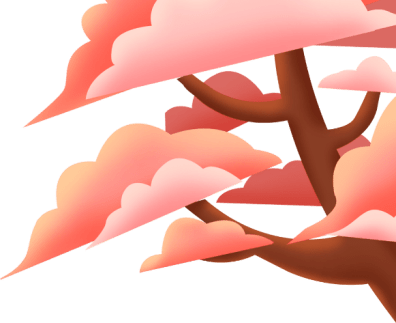 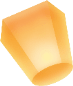 目录
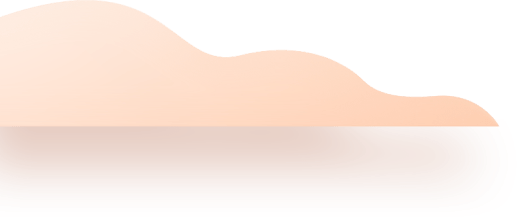 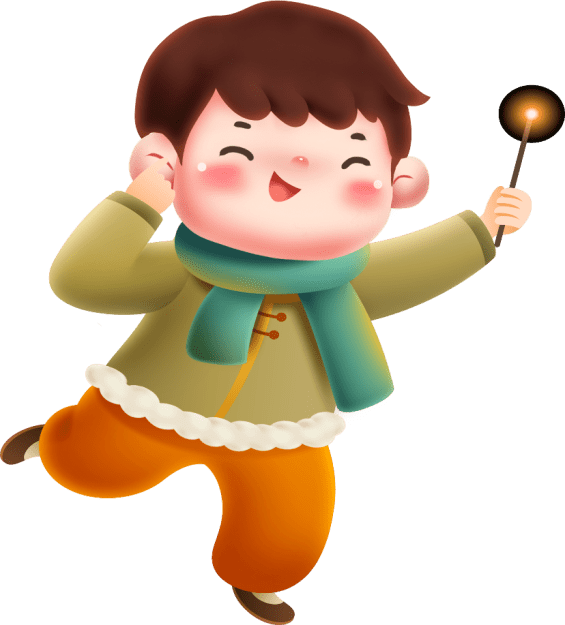 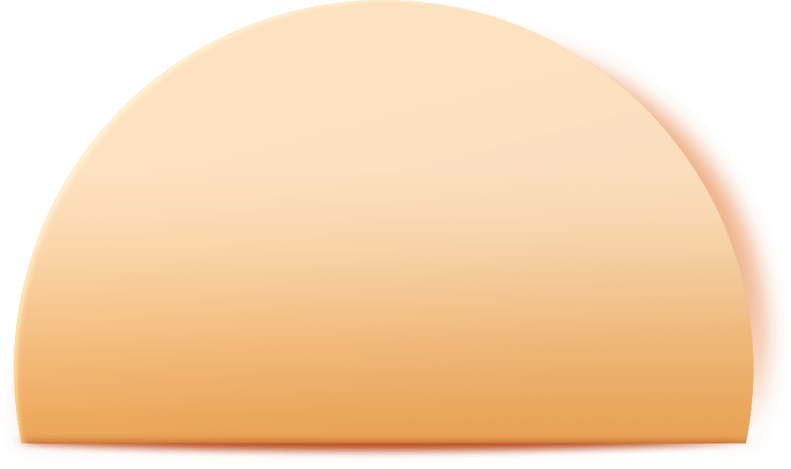 壹
贰
年终工作总结
工作问题回顾
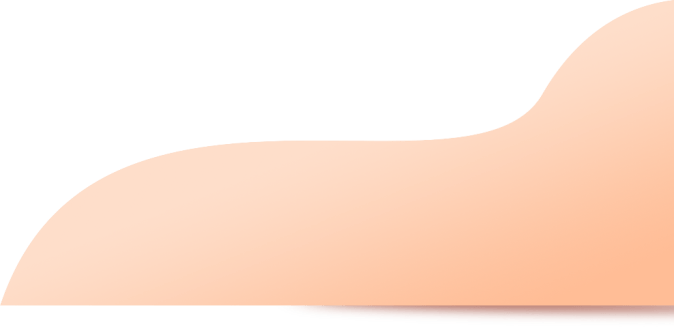 叁
肆
新年工作计划
市场需求分析
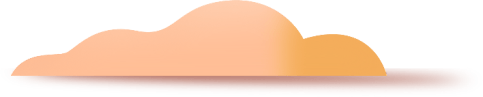 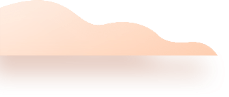 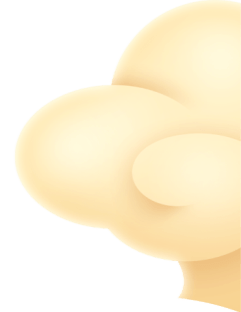 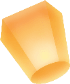 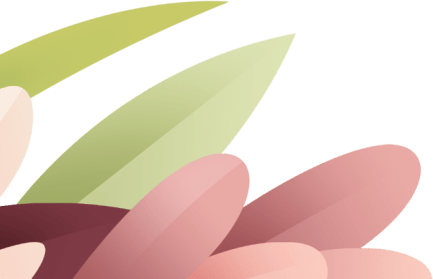 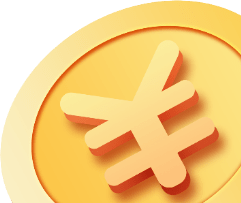 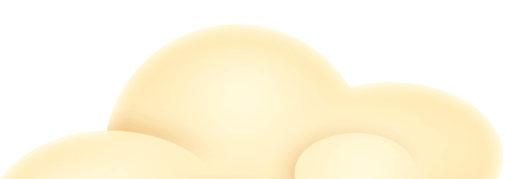 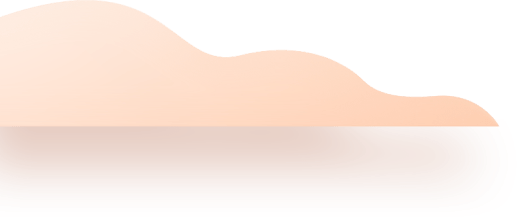 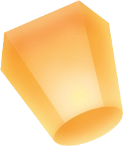 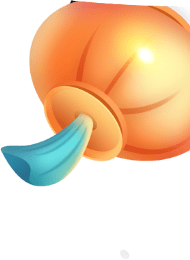 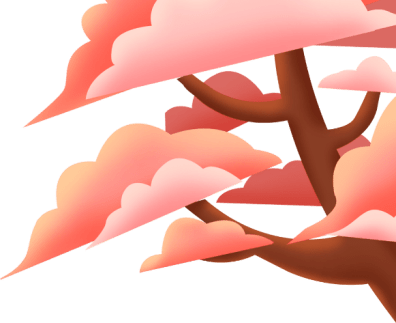 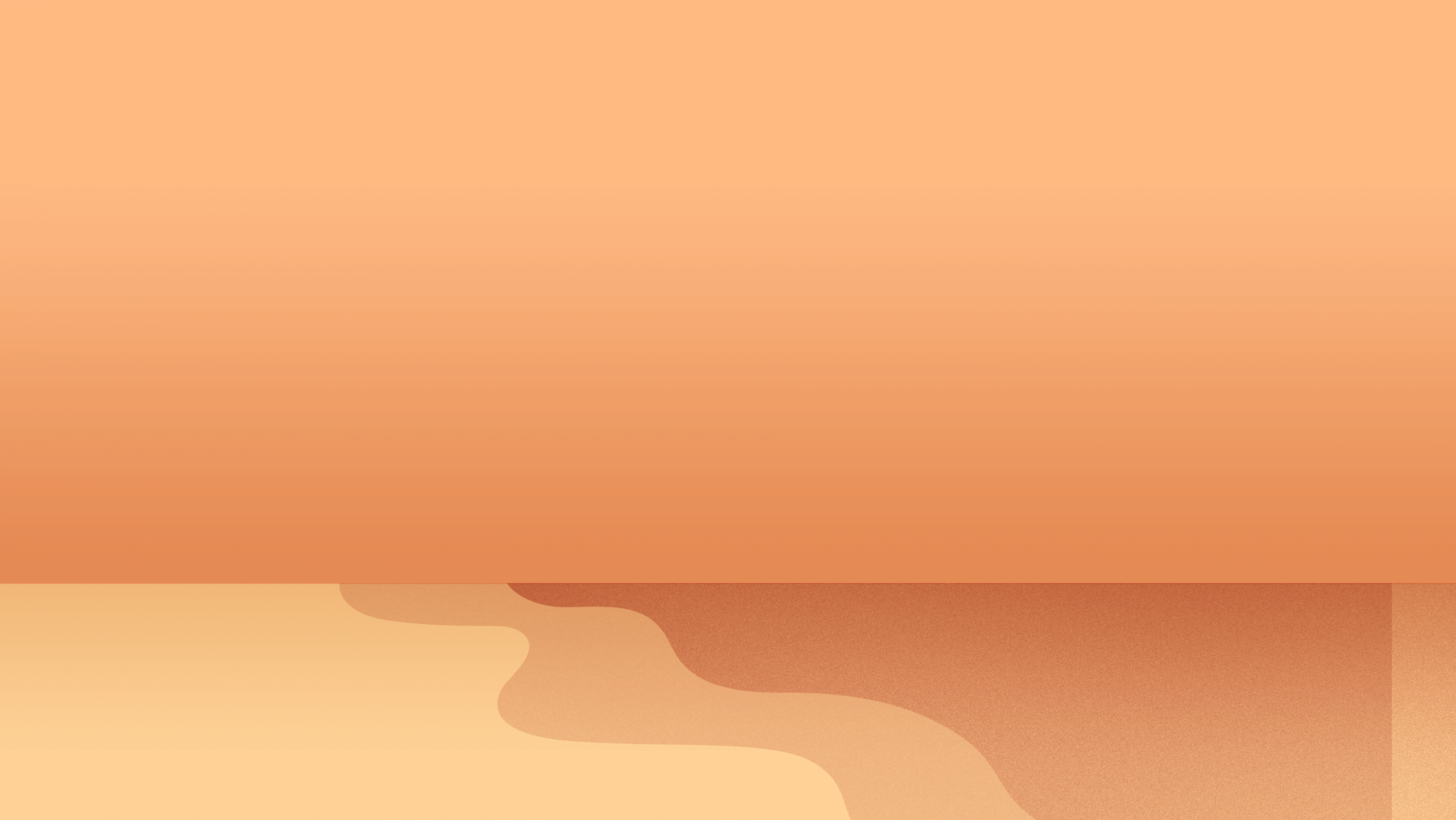 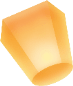 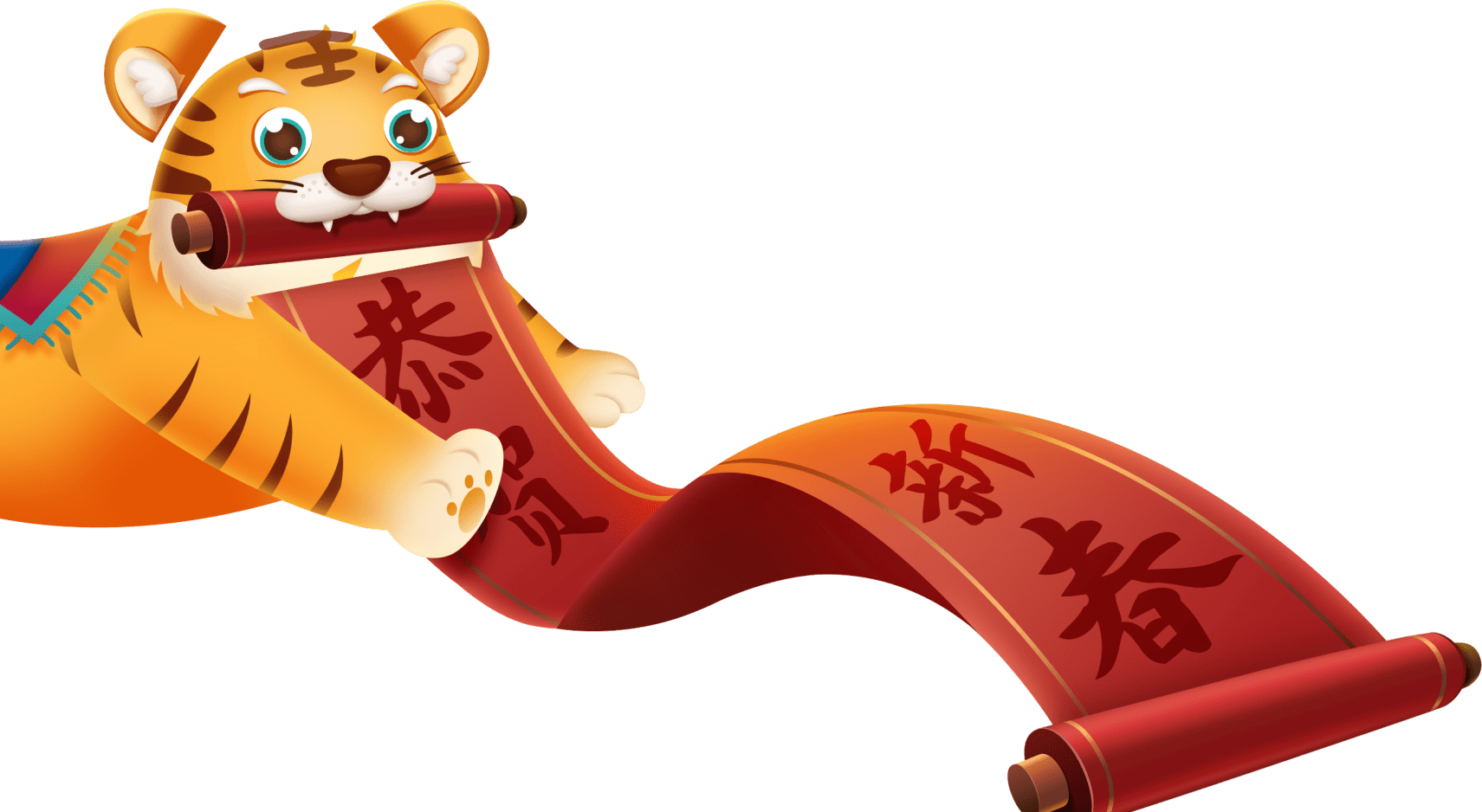 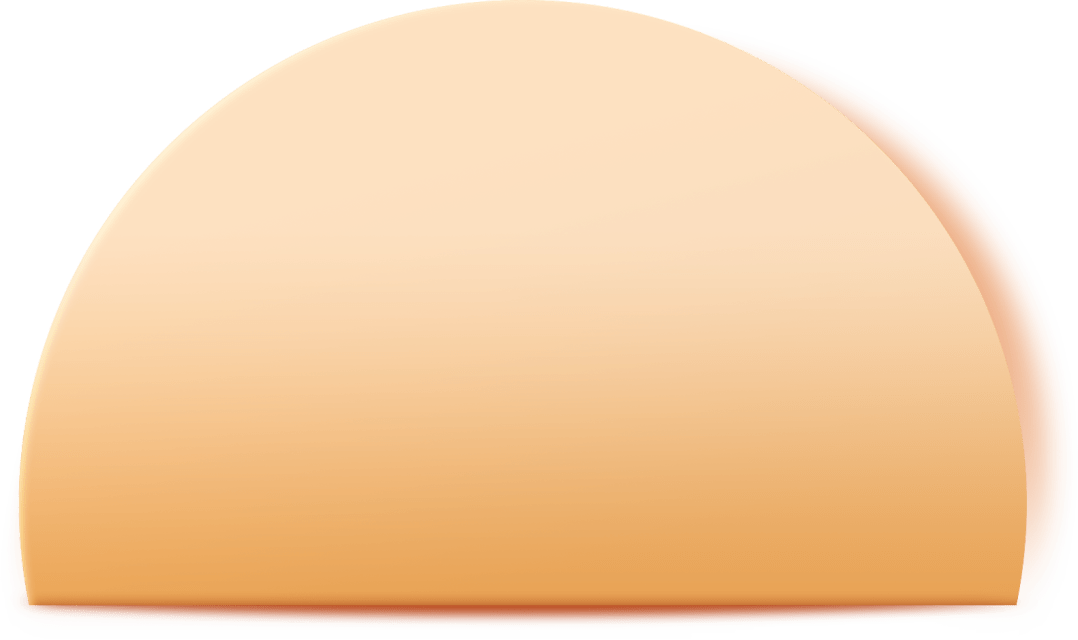 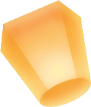 壹
年终工作总结
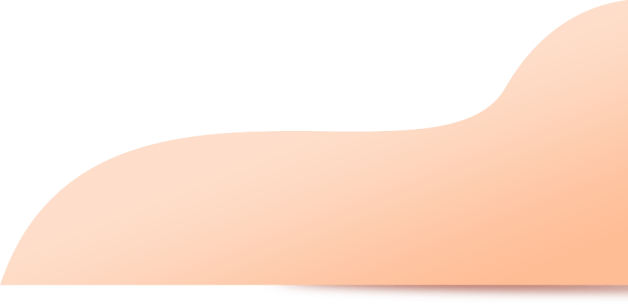 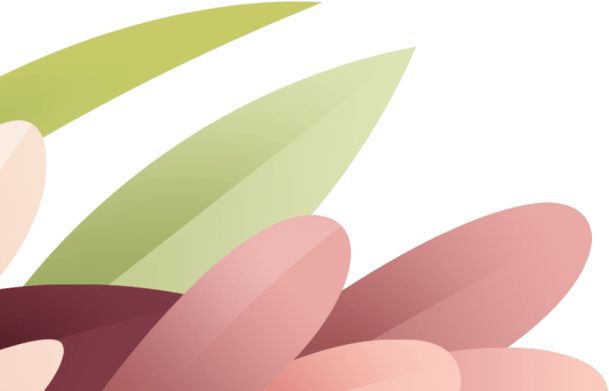 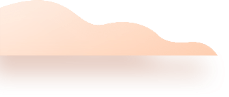 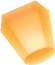 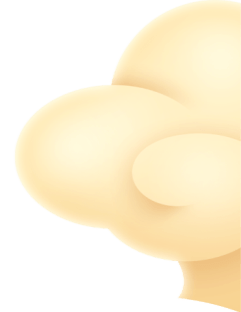 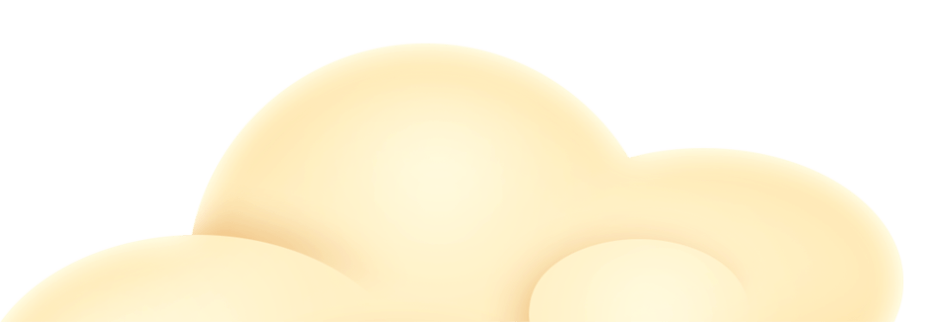 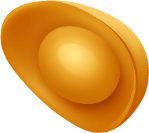 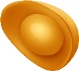 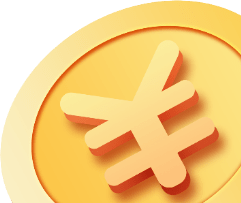 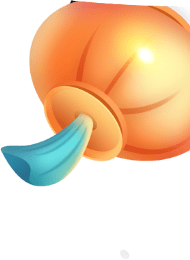 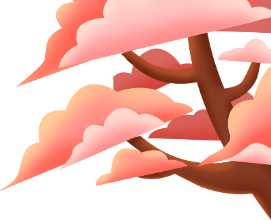 年终工作总结
请输入标题
请输入标题
请输入标题
请输入标题
请输入标题
请输入标题
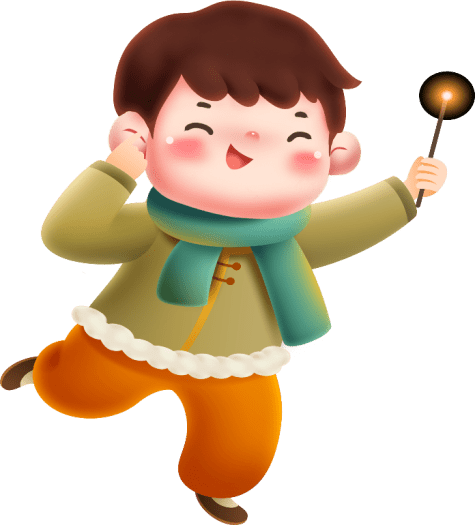 请输入文本，请根据具体情况进行文本的修改
请输入文本，请根据具体情况进行文本的修改
请输入文本，请根据具体情况进行文本的修改
请输入文本，请根据具体情况进行文本的修改
请输入文本，请根据具体情况进行文本的修改
请输入文本，请根据具体情况进行文本的修改
请输入文本，请根据具体情况进行文本的修改
请输入文本，请根据具体情况进行文本的修改
请输入文本，请根据具体情况进行文本的修改
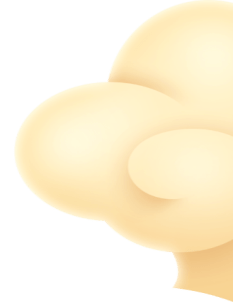 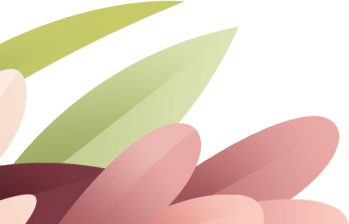 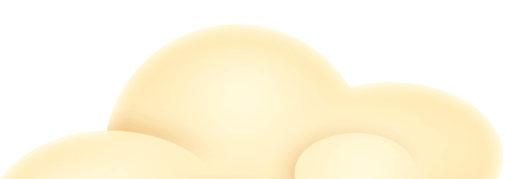 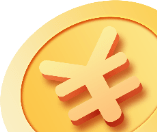 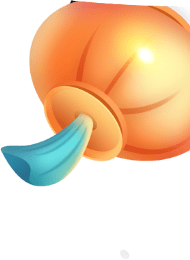 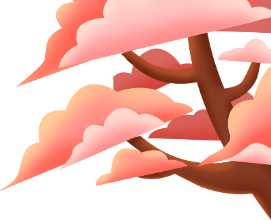 年终工作总结
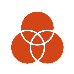 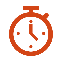 请输入标题
请输入标题
请输入文本，请根据具体情况进行文本的修改
请输入文本，请根据具体情况进行文本的修改
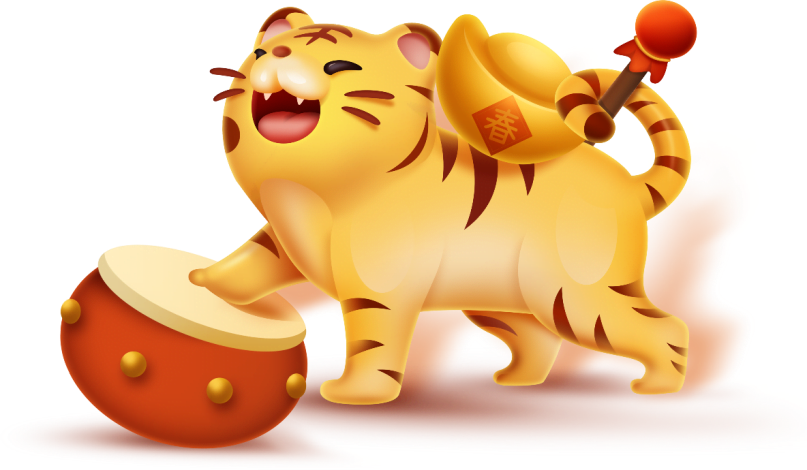 请输入文本，请根据具体情况进行文本的修改
请输入文本，请根据具体情况进行文本的修改
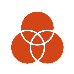 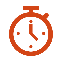 请输入标题
请输入标题
请输入文本，请根据具体情况进行文本的修改
请输入文本，请根据具体情况进行文本的修改
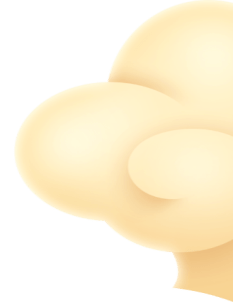 请输入文本，请根据具体情况进行文本的修改
请输入文本，请根据具体情况进行文本的修改
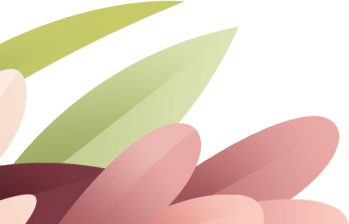 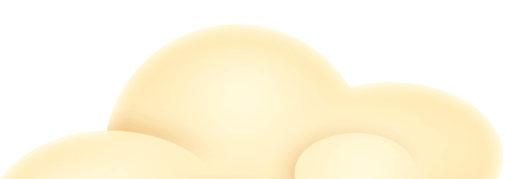 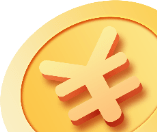 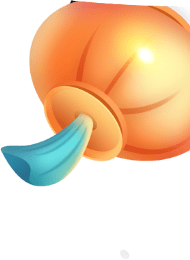 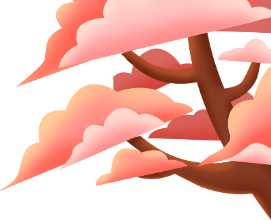 年终工作总结
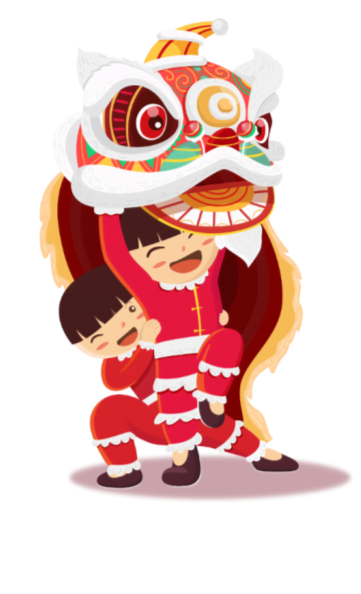 01
04
请输入标题
请输入标题
请输入文本，请根据具体情况进行文本的修改
请输入文本，请根据具体情况进行文本的修改
03
02
请输入文本，请根据具体情况进行文本的修改
请输入文本，请根据具体情况进行文本的修改
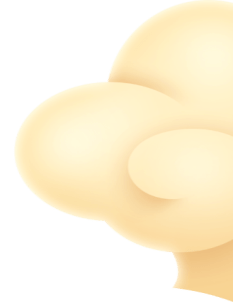 请输入标题
请输入标题
请输入文本，请根据具体情况进行文本的修改
请输入文本，请根据具体情况进行文本的修改
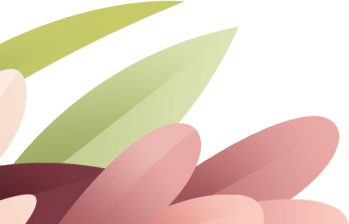 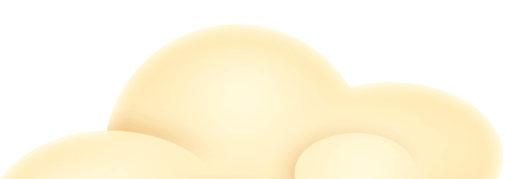 请输入文本，请根据具体情况进行文本的修改
请输入文本，请根据具体情况进行文本的修改
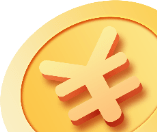 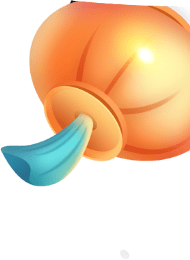 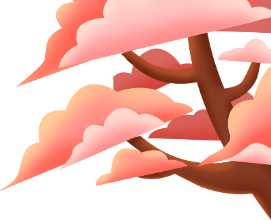 年终工作总结
请输入标题
请输入标题
请输入标题
请输入标题
请输入文本，请根据具体情况进行文本的修改
请输入文本，请根据具体情况进行文本的修改
请输入文本，请根据具体情况进行文本的修改
请输入文本，请根据具体情况进行文本的修改
02
04
03
01
请输入文本，请根据具体情况进行文本的修改
请输入文本，请根据具体情况进行文本的修改
请输入文本，请根据具体情况进行文本的修改
请输入文本，请根据具体情况进行文本的修改
01
02
请输入标题
请输入标题
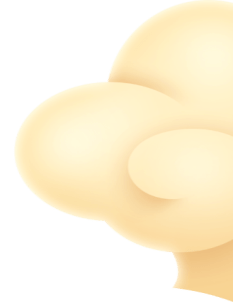 请输入文本，请根据具体情况进行文本的修改，请输入文本，请根据具体情况进行文本的修改
请输入文本，请根据具体情况进行文本的修改，请输入文本，请根据具体情况进行文本的修改
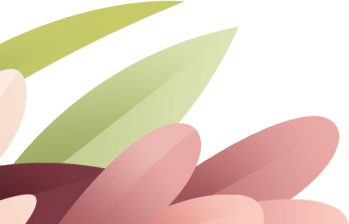 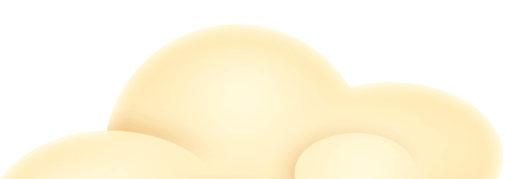 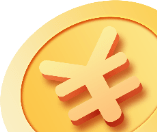 PPT下载 http:// www.PPT818.com/xiazai/
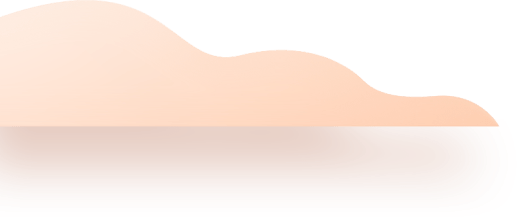 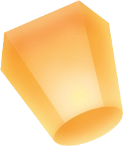 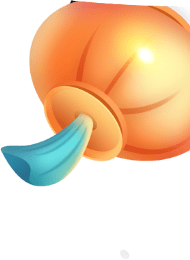 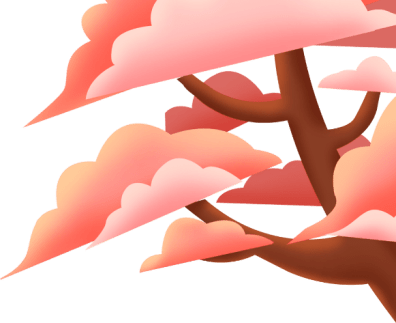 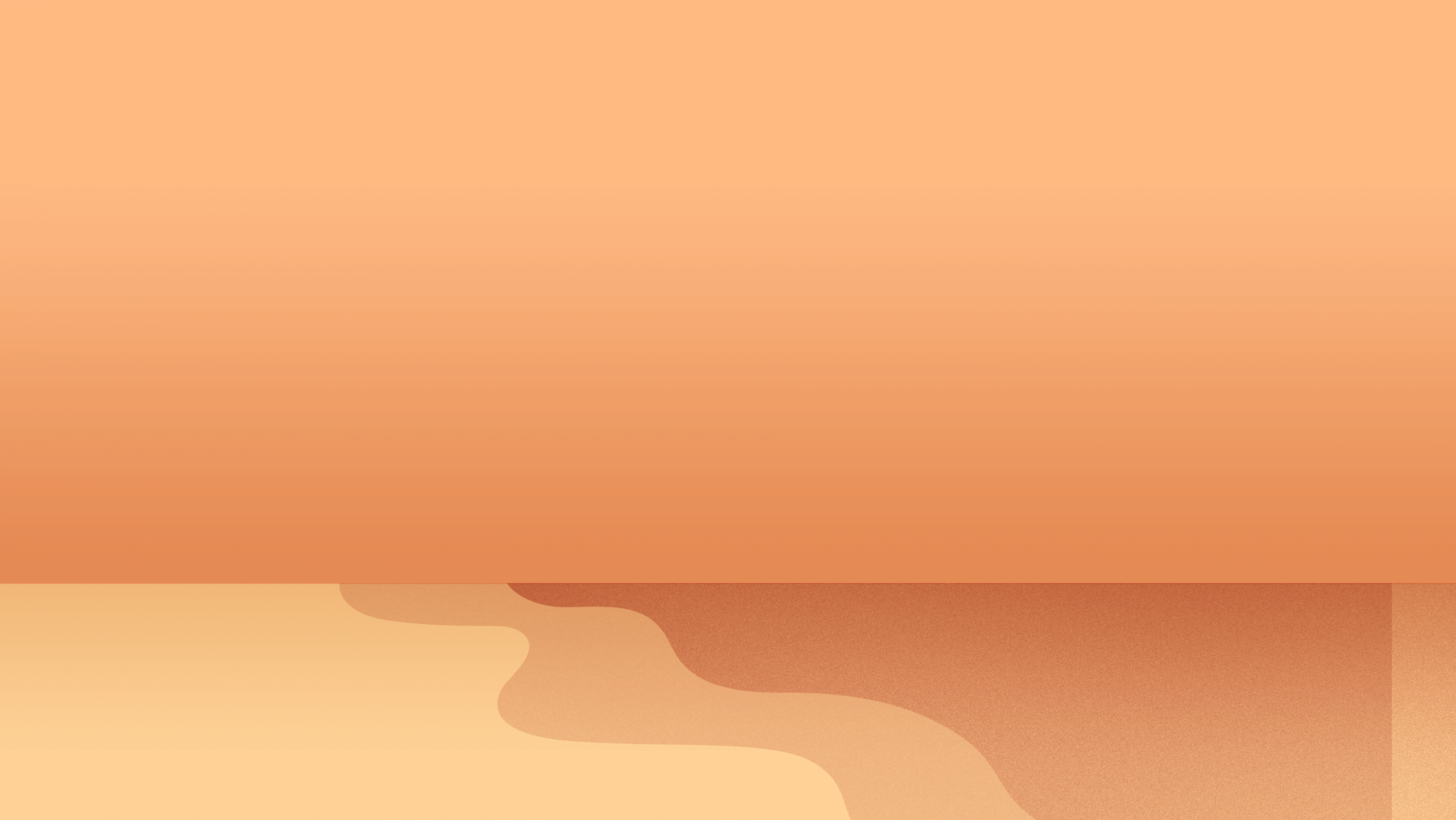 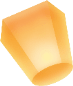 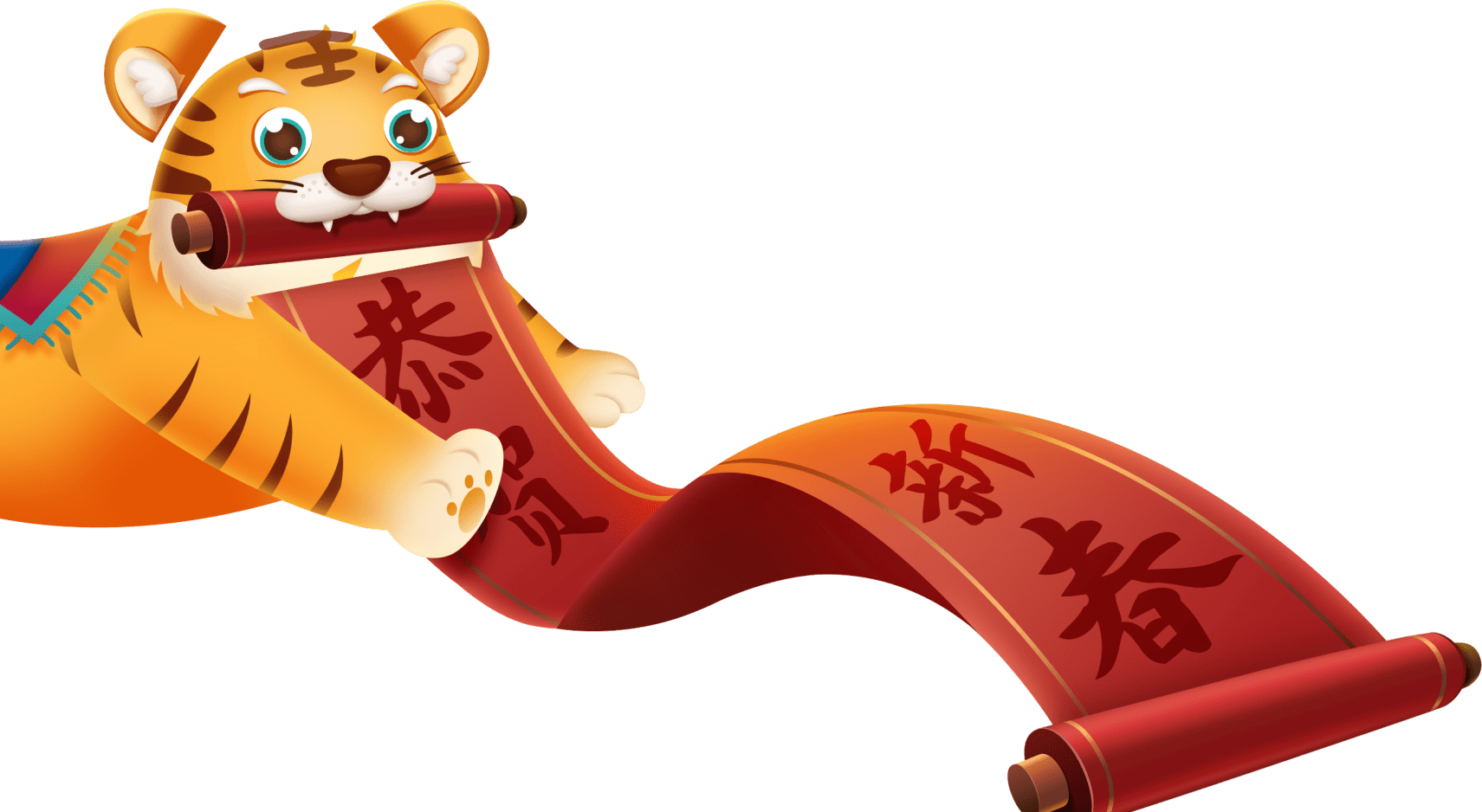 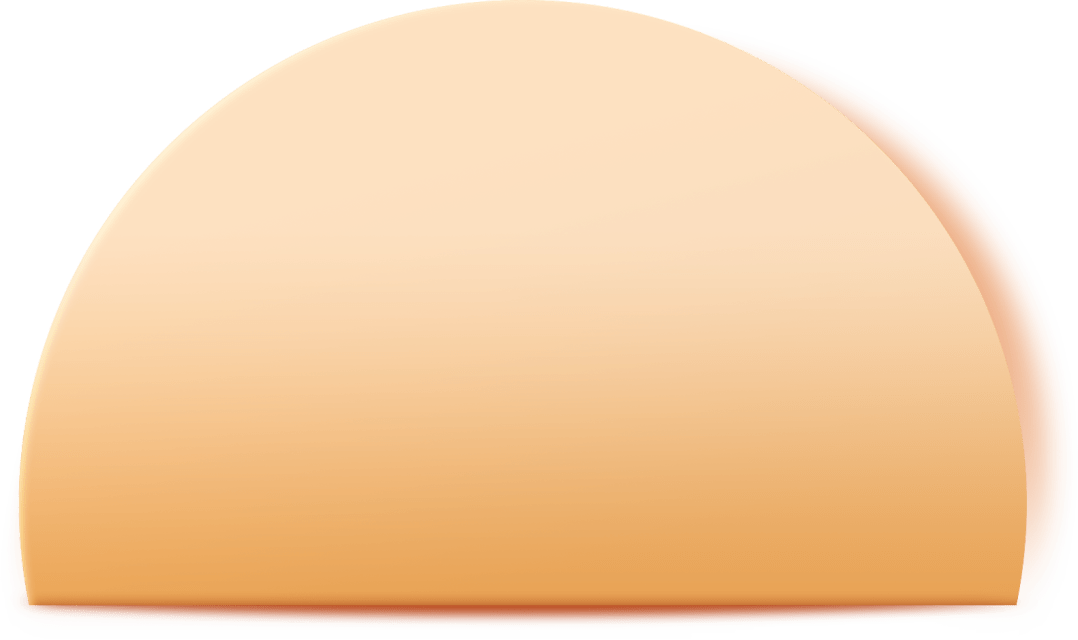 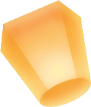 贰
工作问题回顾
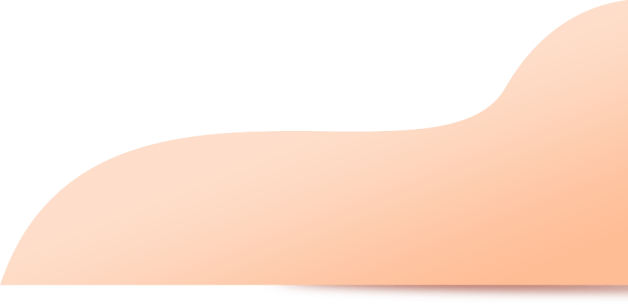 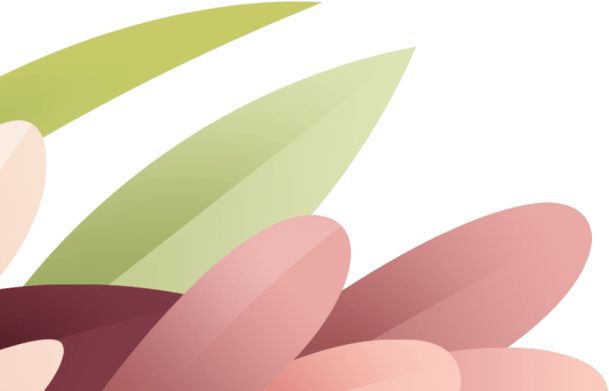 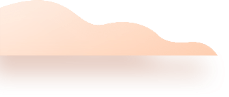 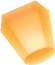 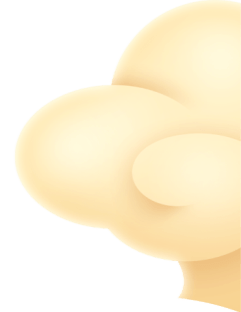 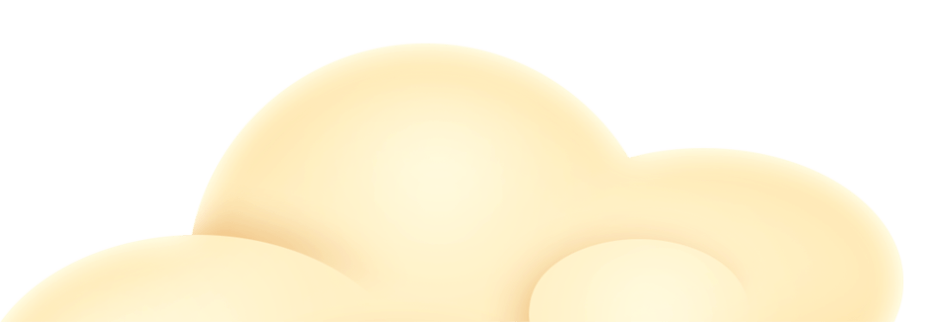 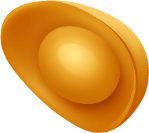 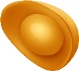 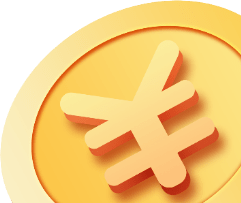 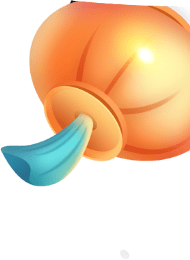 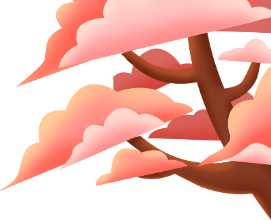 工作问题回顾
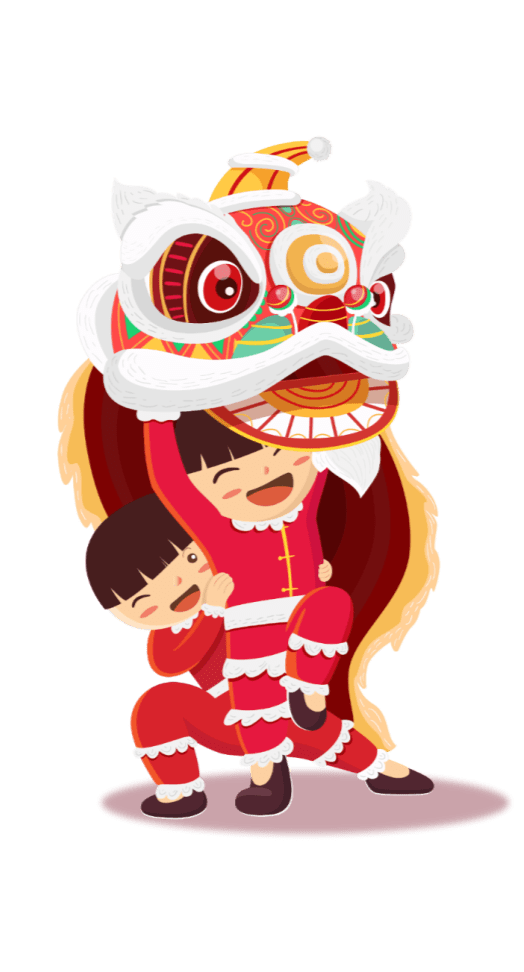 请输入标题
请输入文本，请根据具体情况进行文本的修改，请输入文本，请根据具体情况进行文本的修改,请输入文本，请根据具体情况进行文本的修改，请输入文本，请根据具体情况进行文本的修改
请输入标题
请输入文本，请根据具体情况进行文本的修改，请输入文本，请根据具体情况进行文本的修改,请输入文本，请根据具体情况进行文本的修改，请输入文本，请根据具体情况进行文本的修改
请输入标题
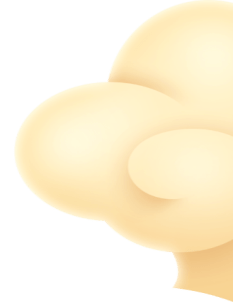 请输入文本，请根据具体情况进行文本的修改，请输入文本，请根据具体情况进行文本的修改,请输入文本，请根据具体情况进行文本的修改，请输入文本，请根据具体情况进行文本的修改
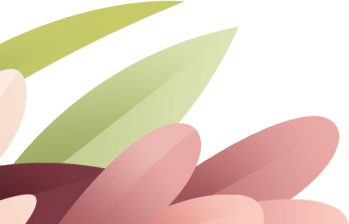 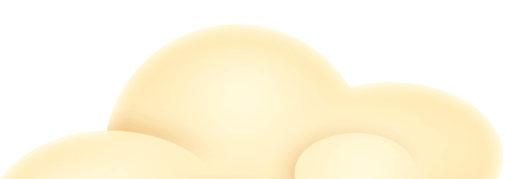 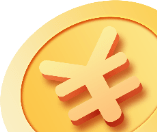 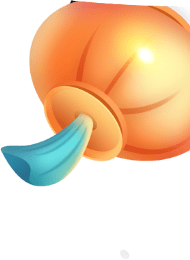 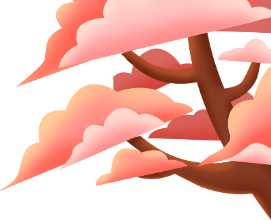 工作问题回顾
请输入标题
请输入标题
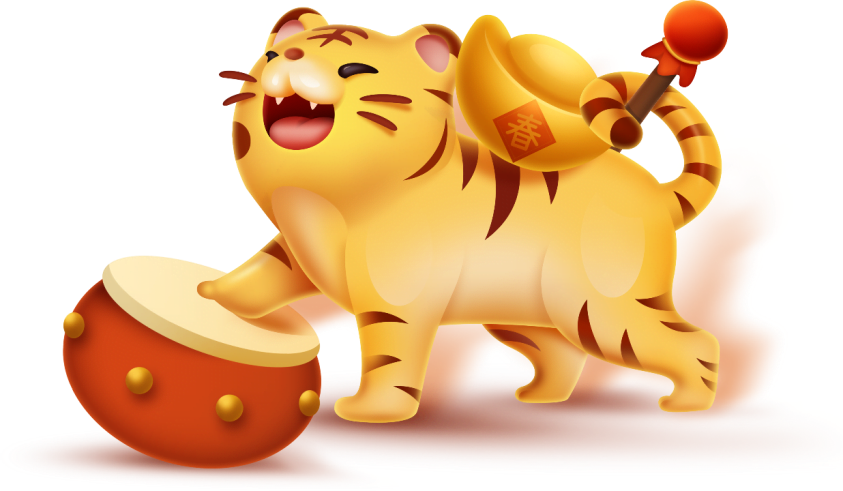 请输入文本，请根据具体情况进行文本的修改，请输入文本，请根据具体情况进行文本的修改
请输入文本，请根据具体情况进行文本的修改，请输入文本，请根据具体情况进行文本的修改
请输入标题
请输入标题
请输入文本，请根据具体情况进行文本的修改，请输入文本，请根据具体情况进行文本的修改
请输入文本，请根据具体情况进行文本的修改，请输入文本，请根据具体情况进行文本的修改
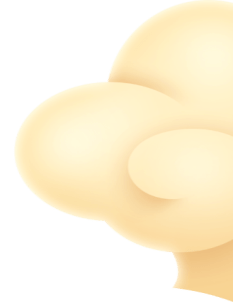 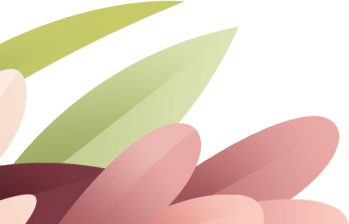 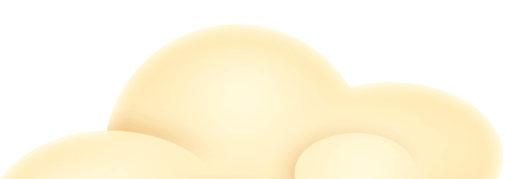 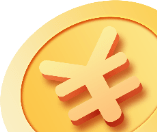 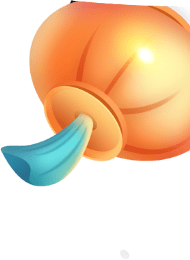 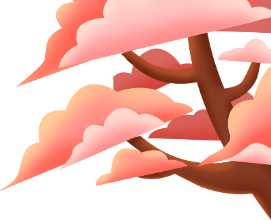 工作问题回顾
01
02
03
04
请输入标题
请输入标题
请输入标题
请输入标题
请输入文本，请根据具体情况进行文本的修改
请输入文本，请根据具体情况进行文本的修改
请输入文本，请根据具体情况进行文本的修改
请输入文本，请根据具体情况进行文本的修改
请输入文本，请根据具体情况进行文本的修改
请输入文本，请根据具体情况进行文本的修改
请输入文本，请根据具体情况进行文本的修改
请输入文本，请根据具体情况进行文本的修改
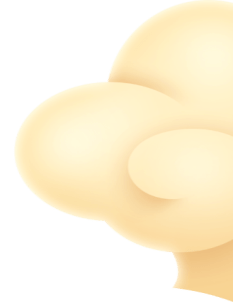 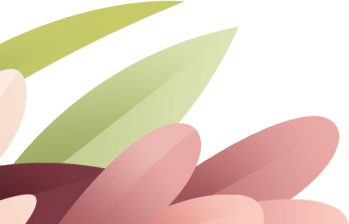 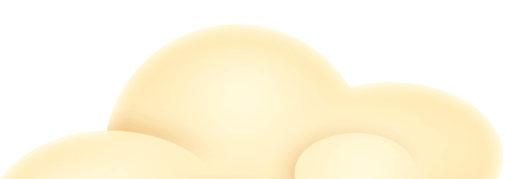 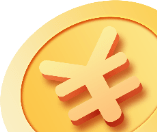 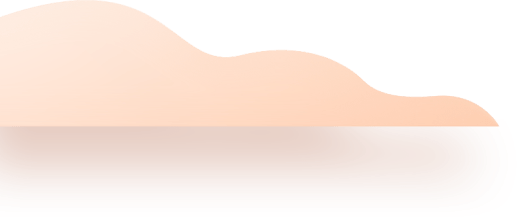 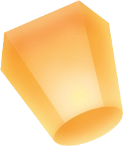 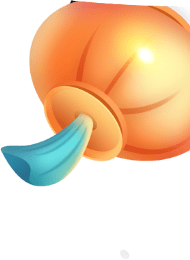 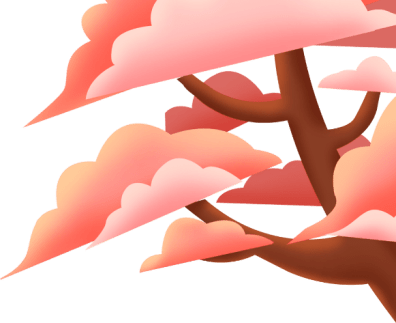 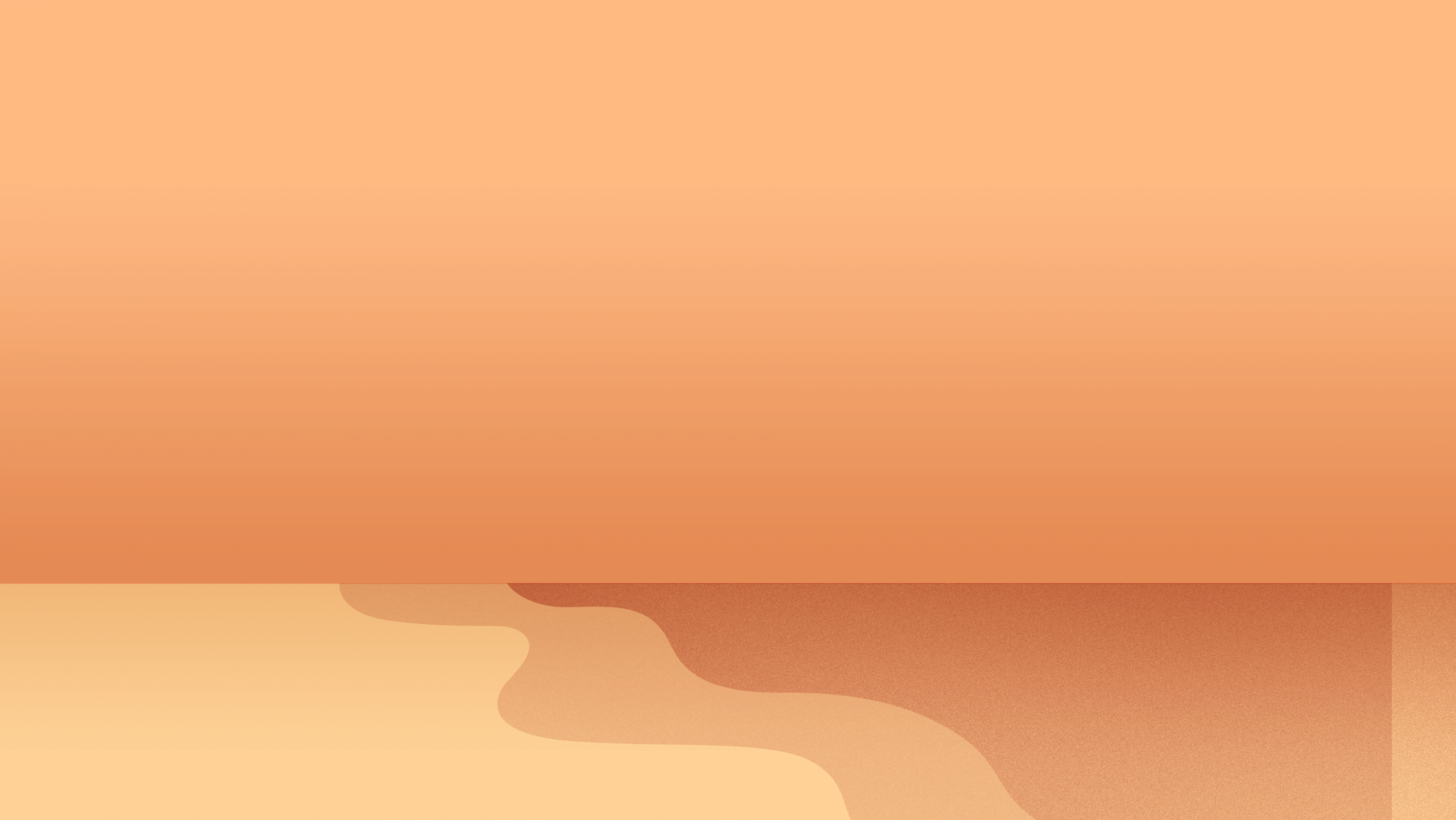 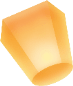 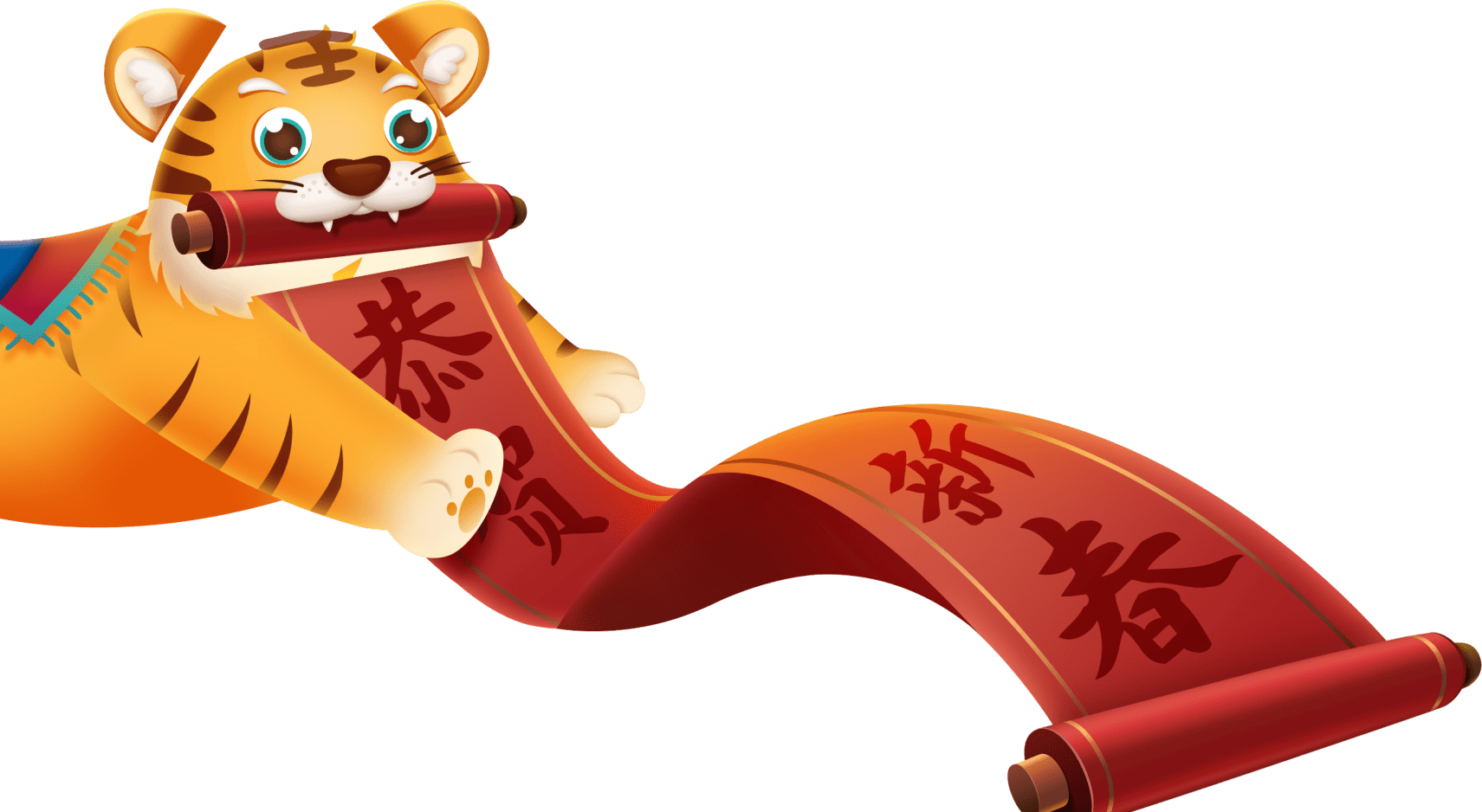 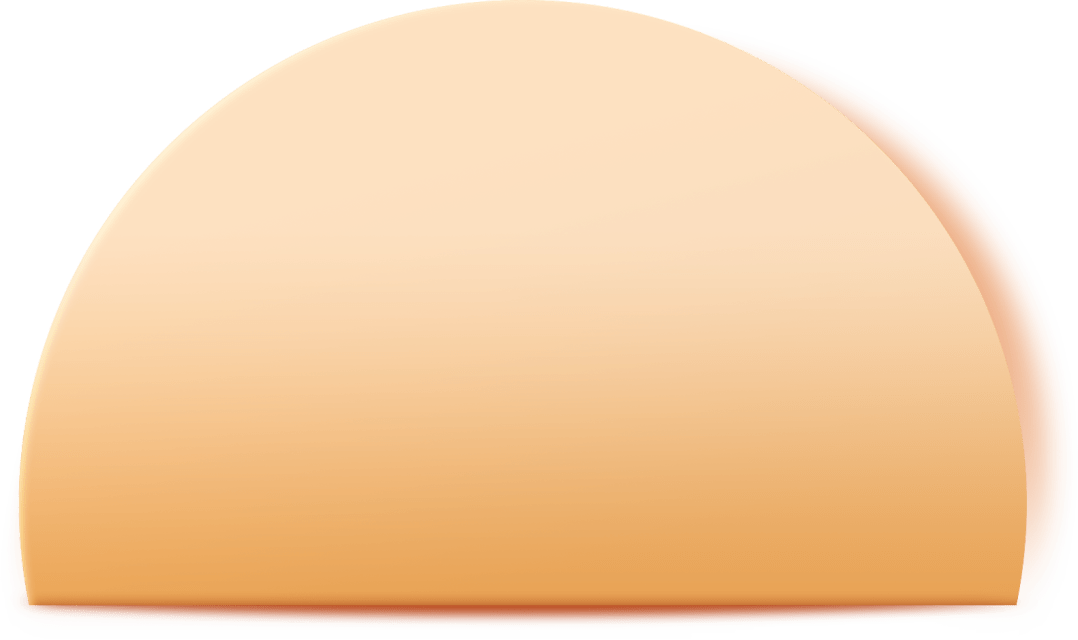 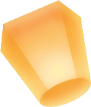 叁
市场需求分析
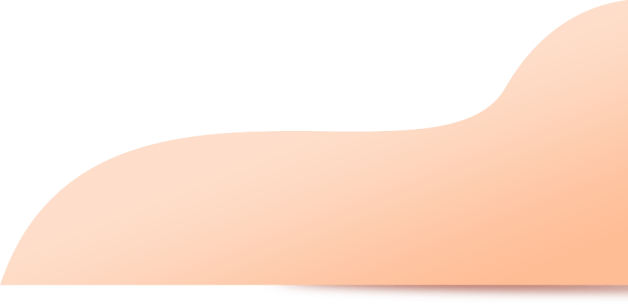 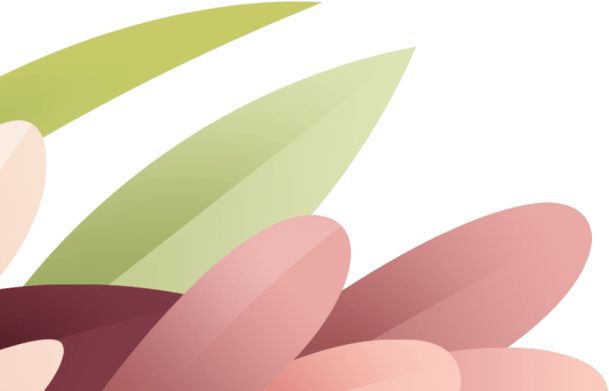 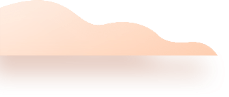 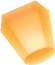 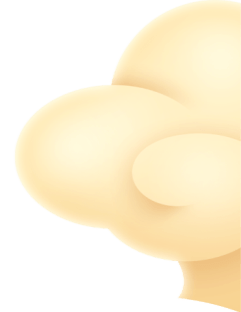 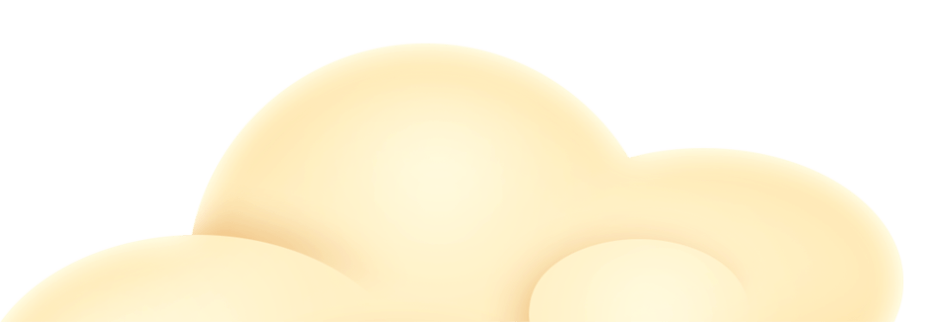 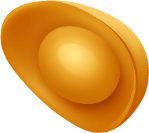 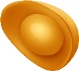 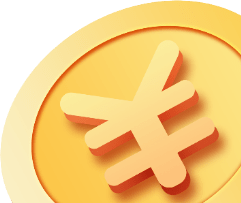 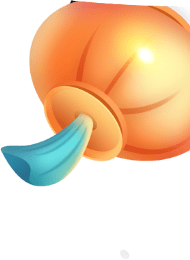 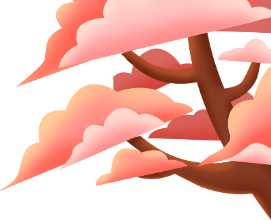 市场需求分析
请输入文本，请根据具体情况进行文本的修改,请输入文本，请根据具体情况进行文本的修改
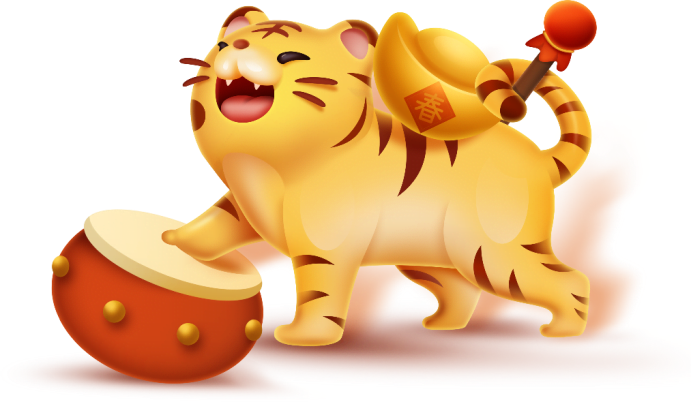 请输入文本，请根据具体情况进行文本的修改,请输入文本，请根据具体情况进行文本的修改
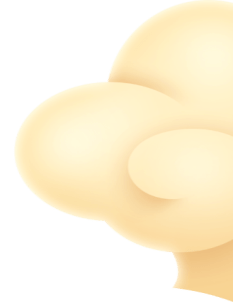 请输入文本，请根据具体情况进行文本的修改,请输入文本，请根据具体情况进行文本的修改
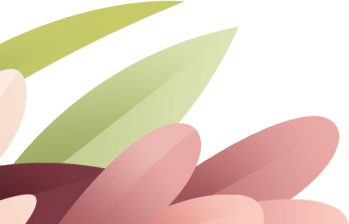 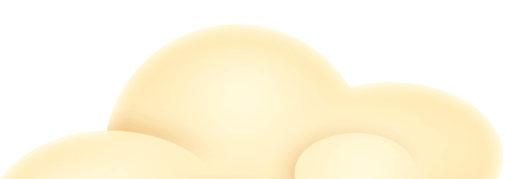 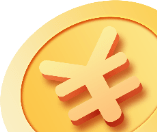 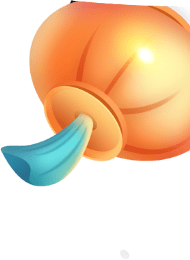 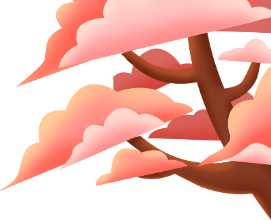 市场需求分析
请输入文本，请根据具体情况进行文本的修改,请输入文本，请根据具体情况进行文本的修改
请输入文本，请根据具体情况进行文本的修改,请输入文本，请根据具体情况进行文本的修改
请输入文本，请根据具体情况进行文本的修改,请输入文本，请根据具体情况进行文本的修改
请输入文本，请根据具体情况进行文本的修改,请输入文本，请根据具体情况进行文本的修改
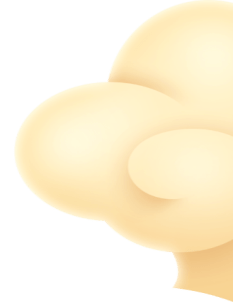 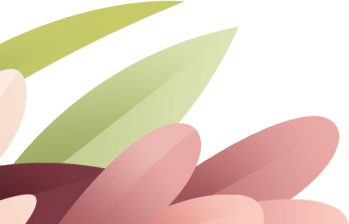 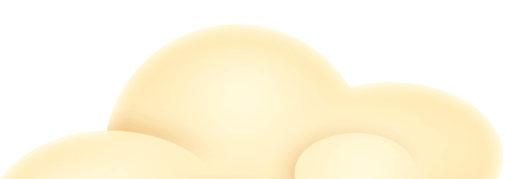 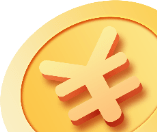 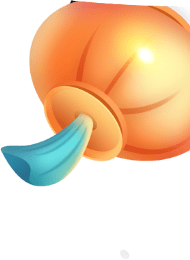 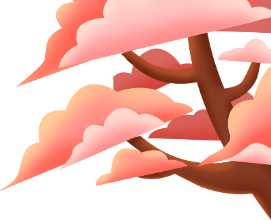 市场需求分析
请输入文本
请输入文本
请输入您的文本，请根据具体情况进行文本的修改
请输入您的文本，请根据具体情况进行文本的修改
请输入文本
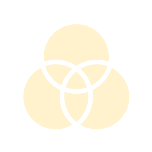 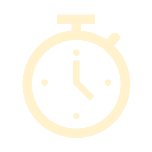 请输入文本
请输入您的文本，请根据具体情况进行文本的修改
请输入您的文本，请根据具体情况进行文本的修改
请输入文本
请输入文本
请输入您的文本，请根据具体情况进行文本的修改
请输入您的文本，请根据具体情况进行文本的修改
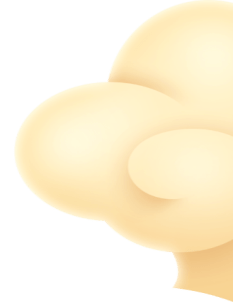 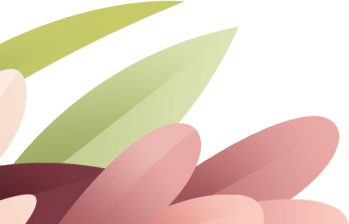 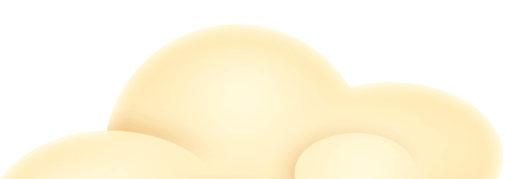 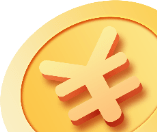 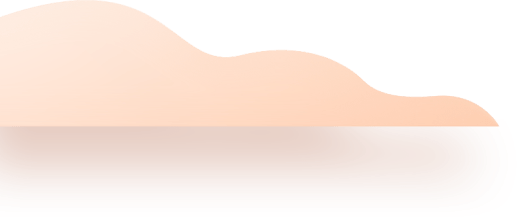 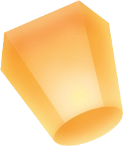 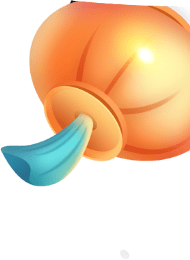 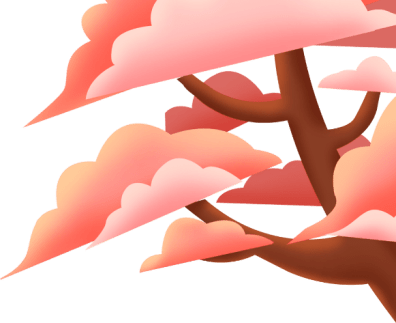 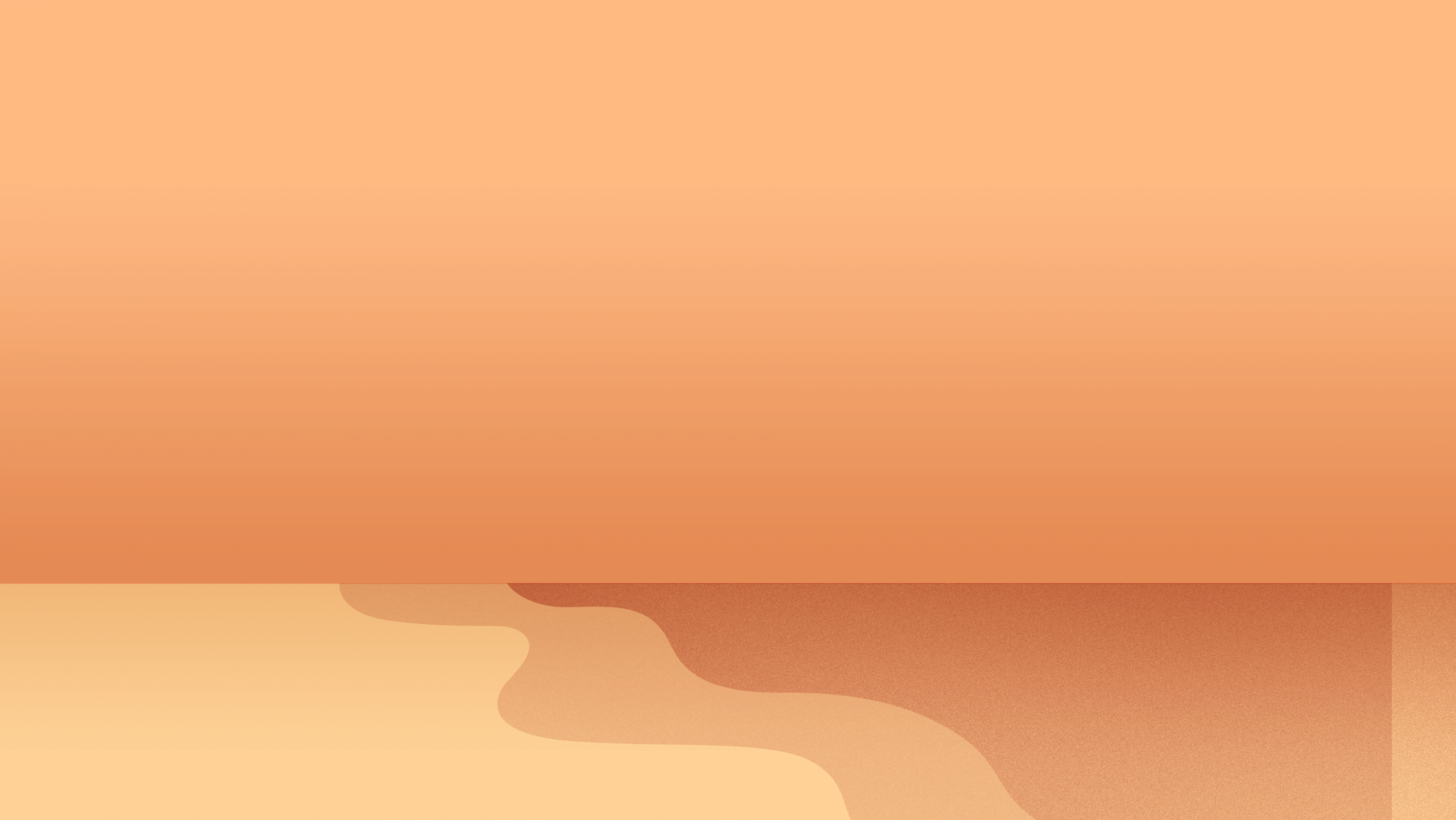 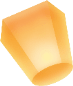 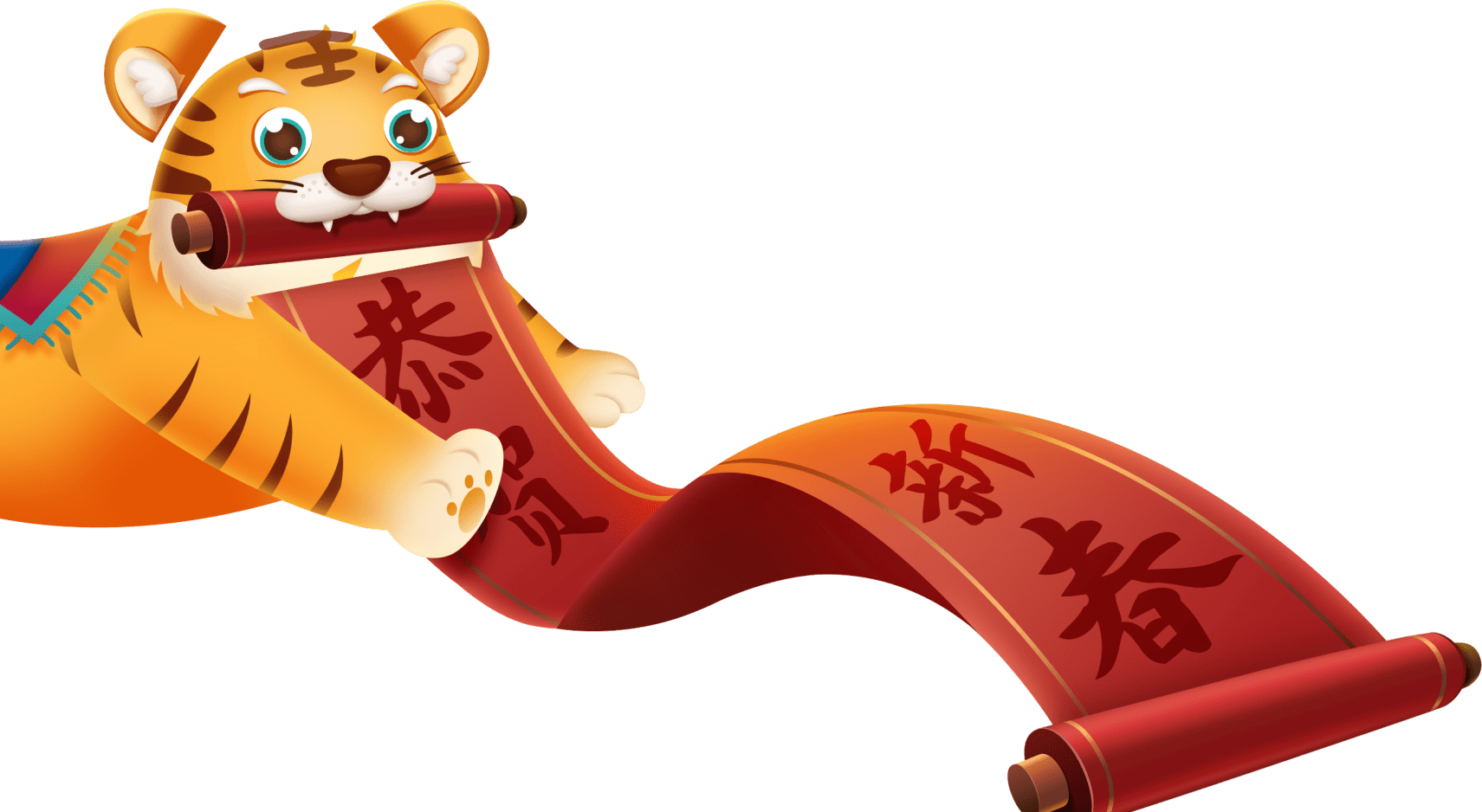 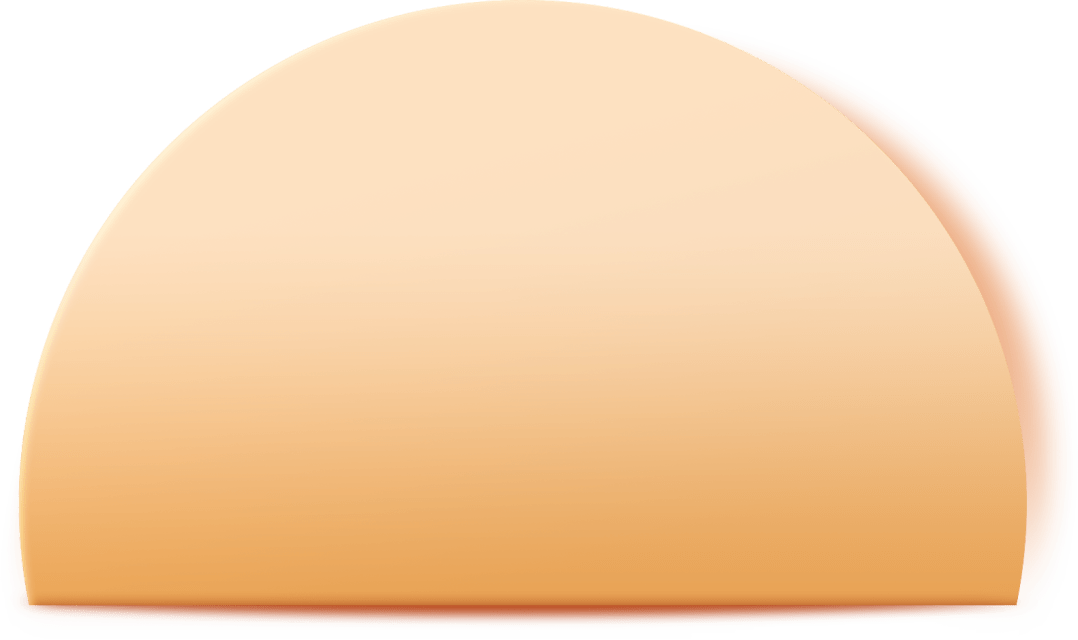 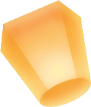 肆
新年工作计划
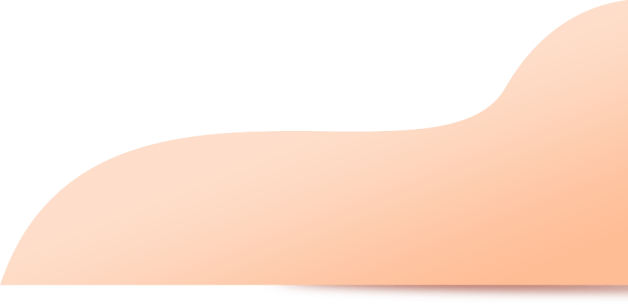 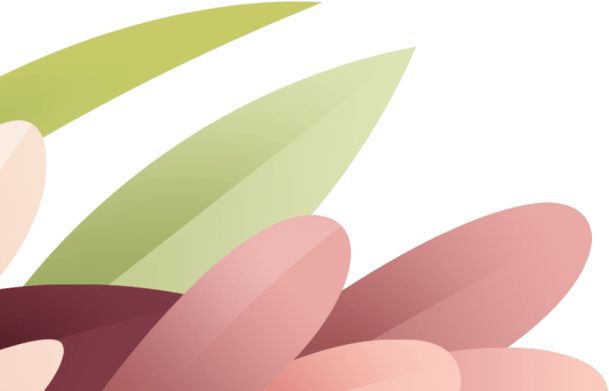 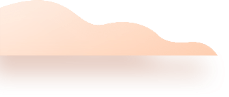 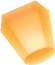 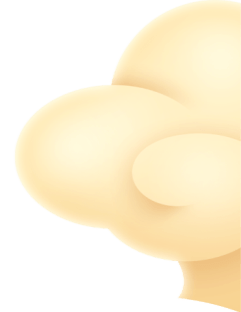 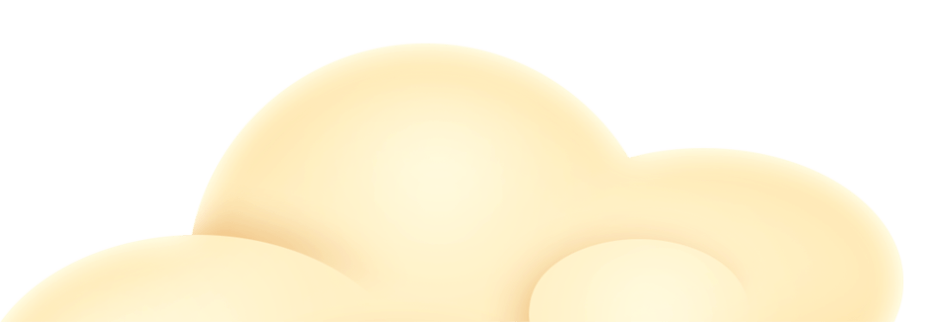 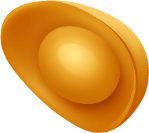 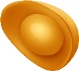 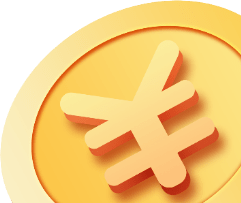 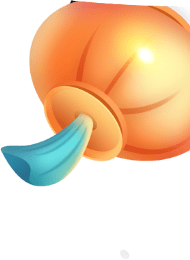 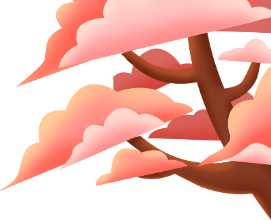 新年工作计划
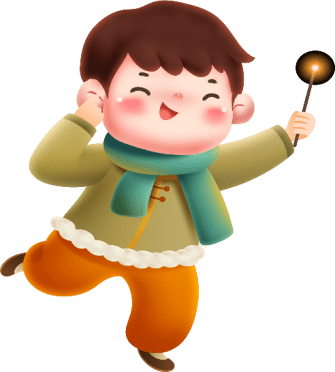 01
05
02
04
请输入文本
请输入文本
03
请输入您的文本，请根据具体情况进行文本的修改
请输入您的文本，请根据具体情况进行文本的修改
请输入文本
请输入文本
请输入文本
请输入您的文本，请根据具体情况进行文本的修改
请输入您的文本，请根据具体情况进行文本的修改
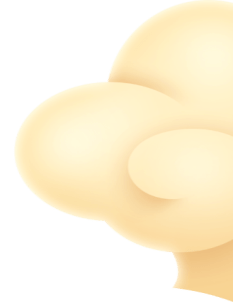 请输入您的文本，请根据具体情况进行文本的修改
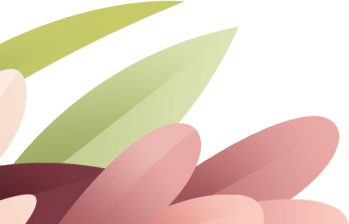 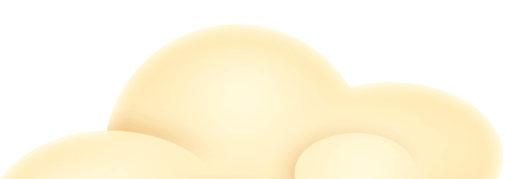 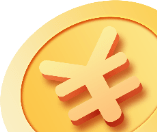 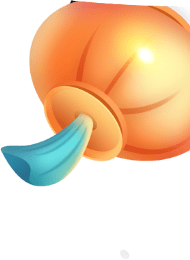 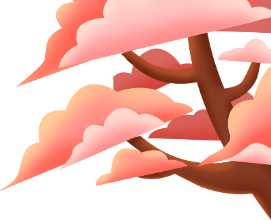 新年工作计划
请输入标题
请输入文本，请根据具体情况进行文本的修改，请输入文本，请根据具体情况进行文本的修改，请输入文本，请根据具体情况进行文本的修改，请输入文本，请根据具体情况进行文本的修改
01
请输入标题
请输入文本，请根据具体情况进行文本的修改，请输入文本，请根据具体情况进行文本的修改，请输入文本，请根据具体情况进行文本的修改，请输入文本，请根据具体情况进行文本的修改
02
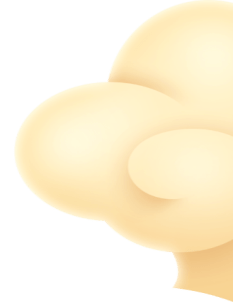 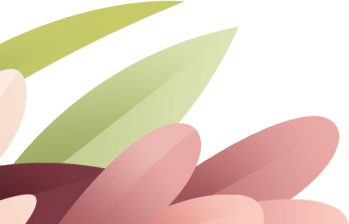 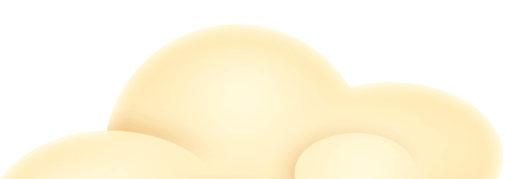 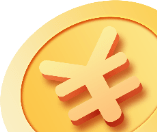 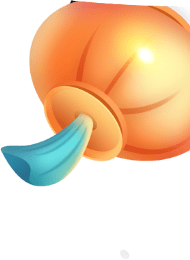 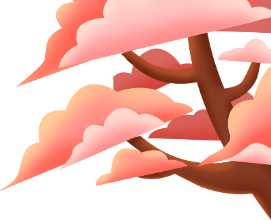 新年工作计划
01
请输入标题
请输入文本，请根据具体情况进行文本的修改，请根据具体情况进行文本的修改
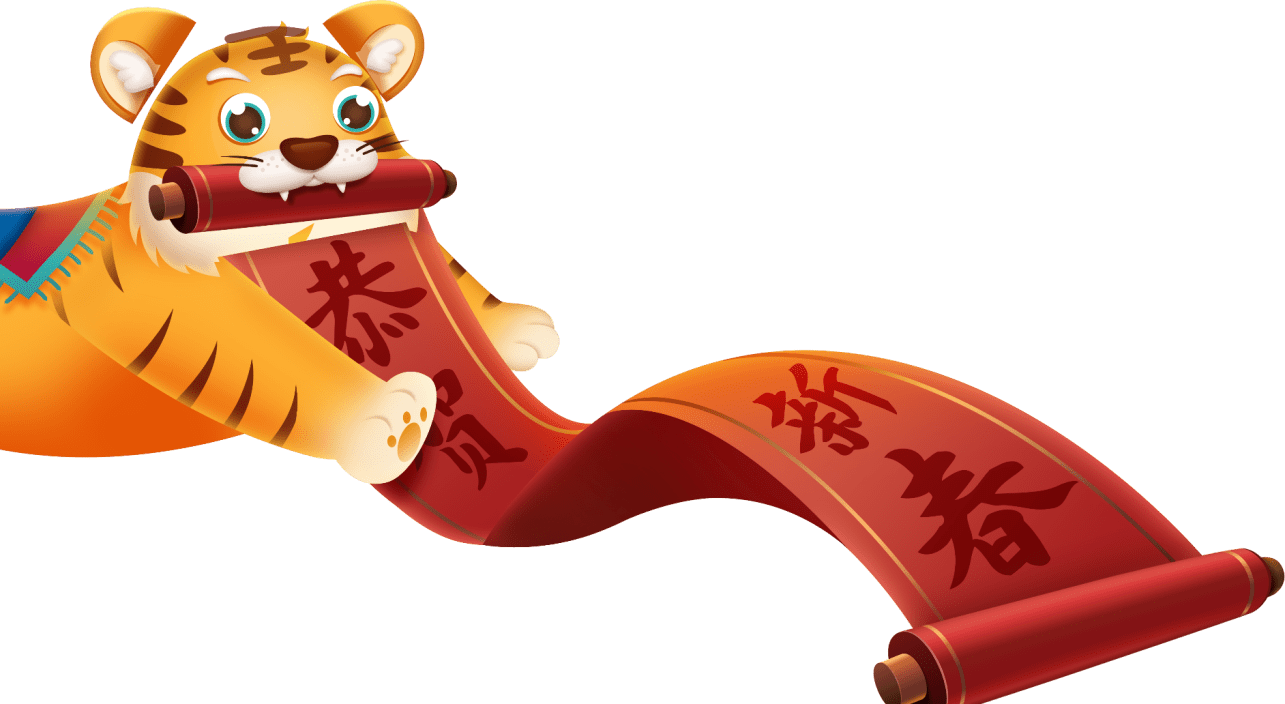 02
请输入标题
请输入文本，请根据具体情况进行文本的修改，请根据具体情况进行文本的修改
03
请输入标题
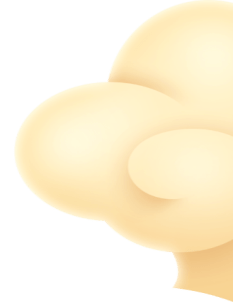 请输入文本，请根据具体情况进行文本的修改，请根据具体情况进行文本的修改
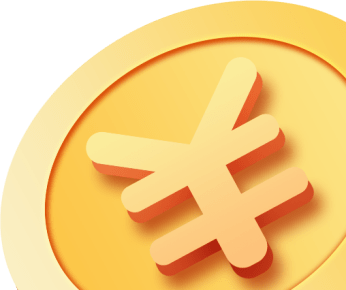 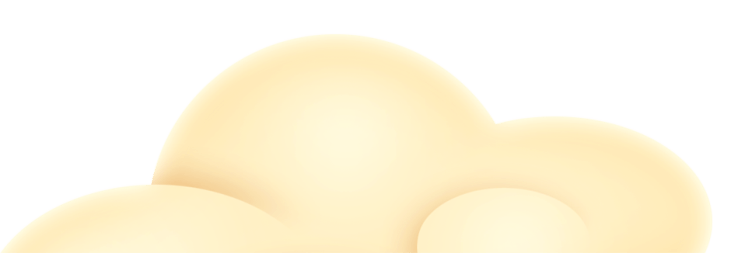 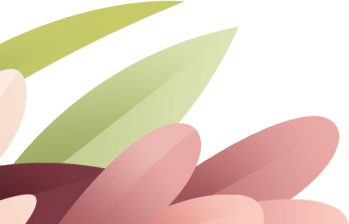 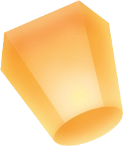 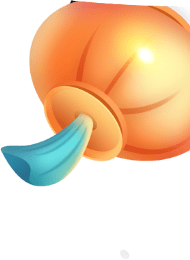 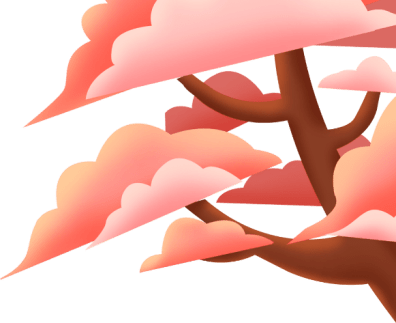 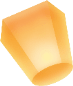 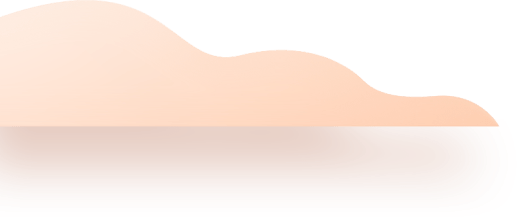 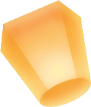 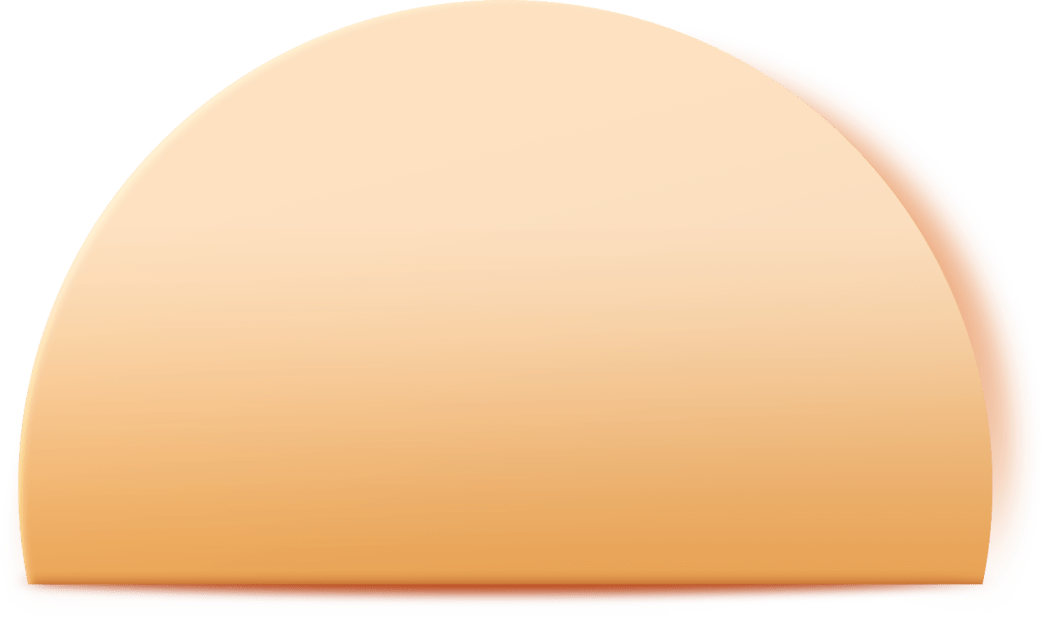 2022
谢谢观看！
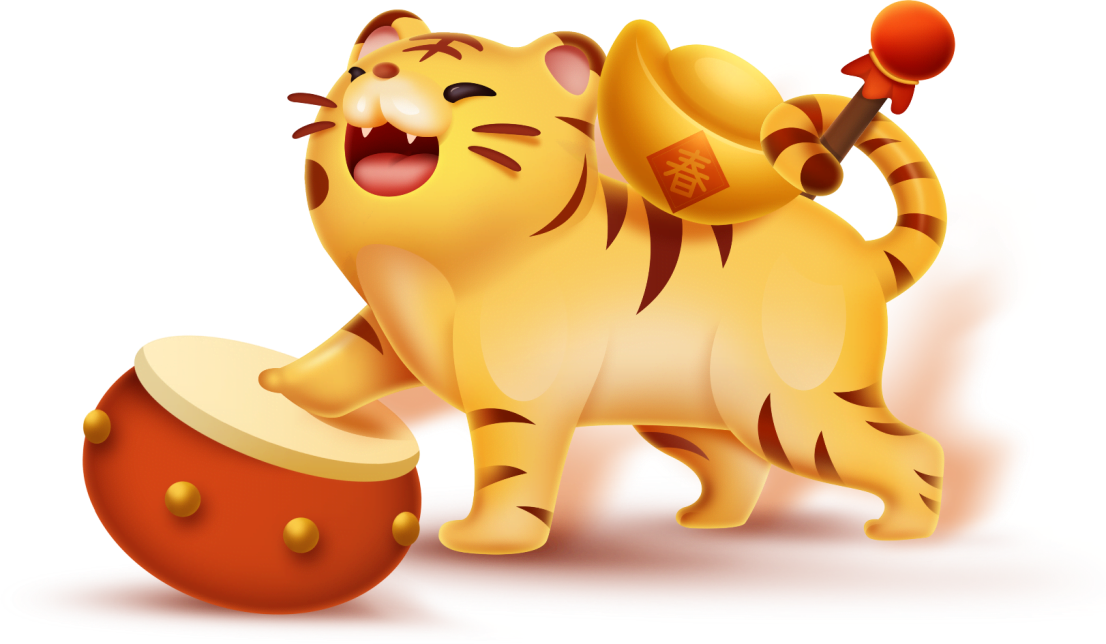 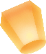 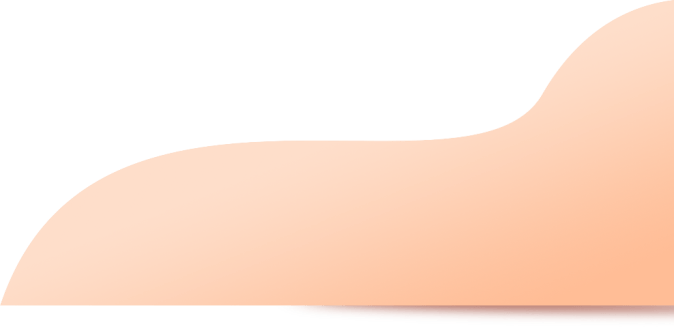 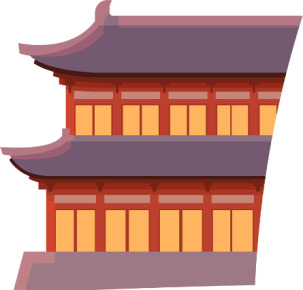 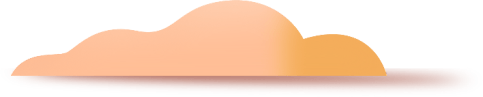 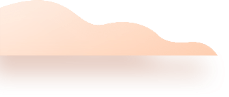 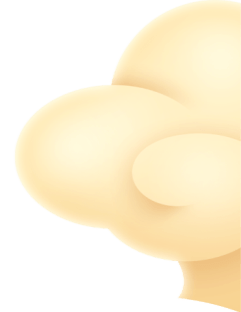 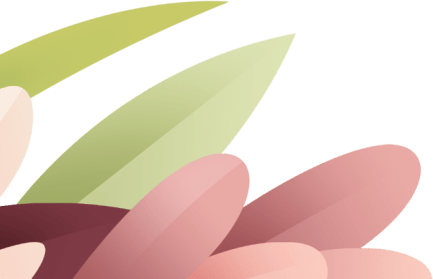 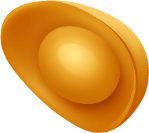 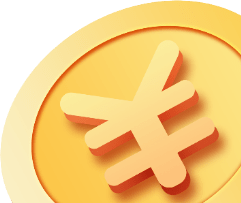 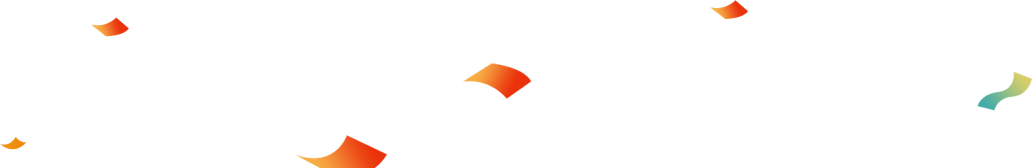 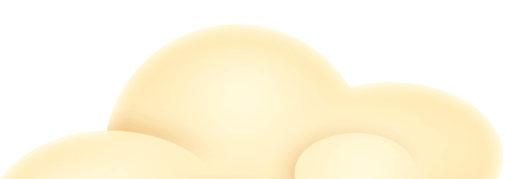 国潮风虎年主题模板